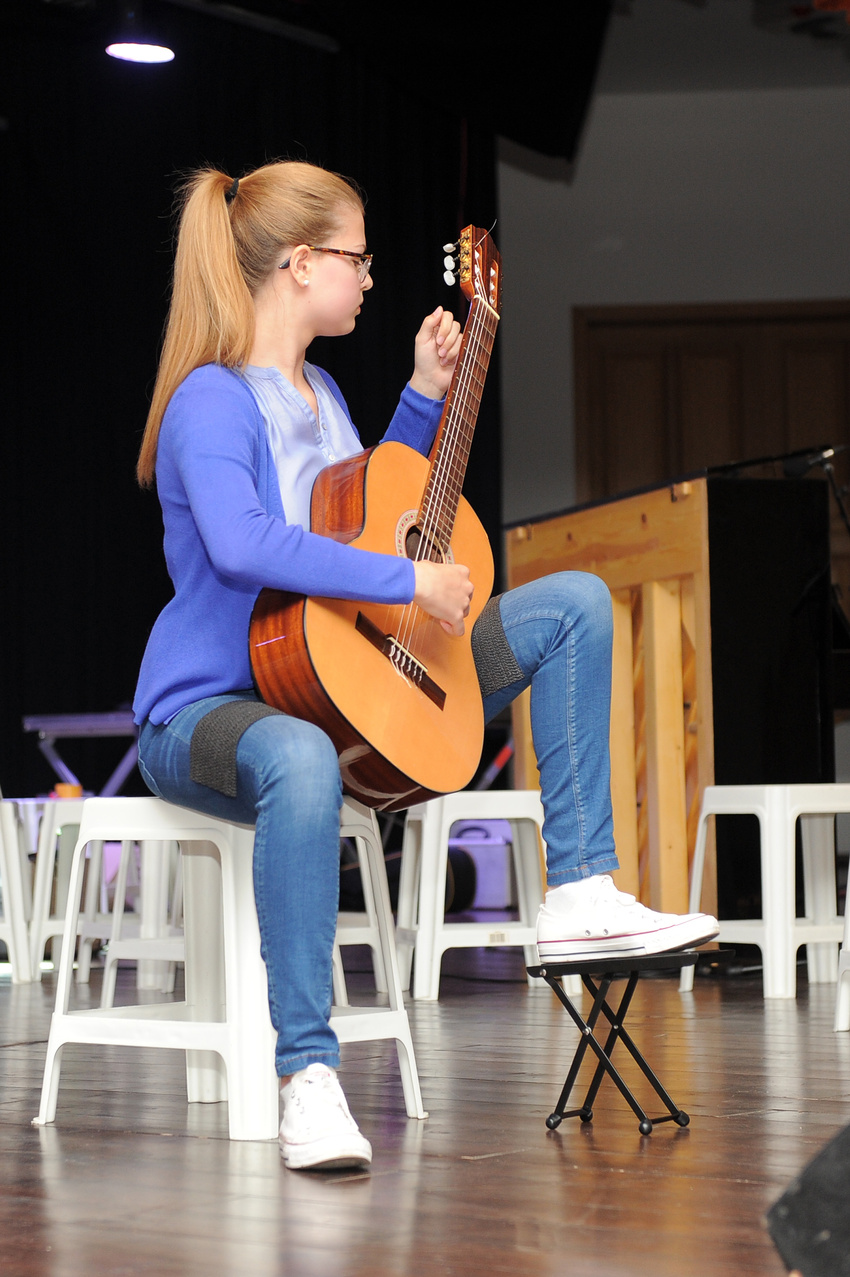 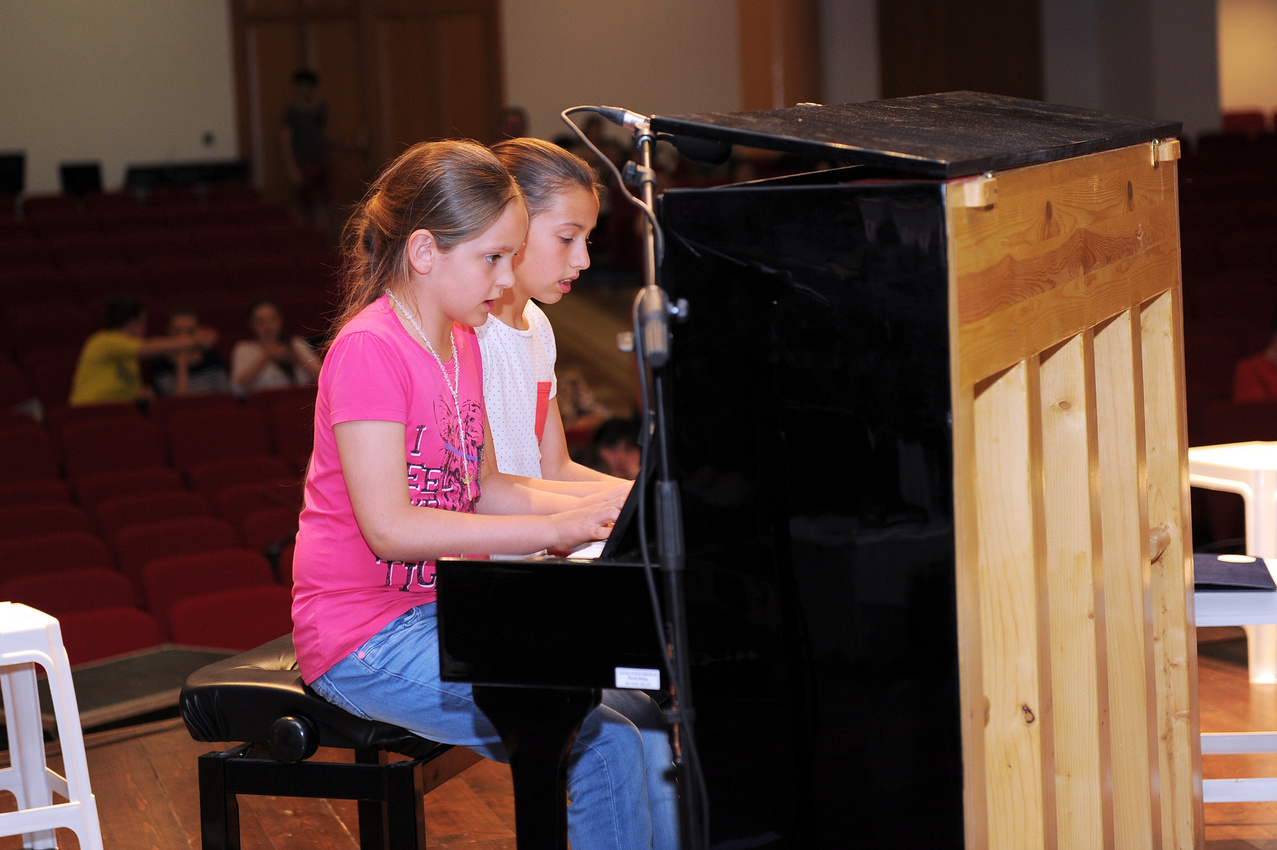 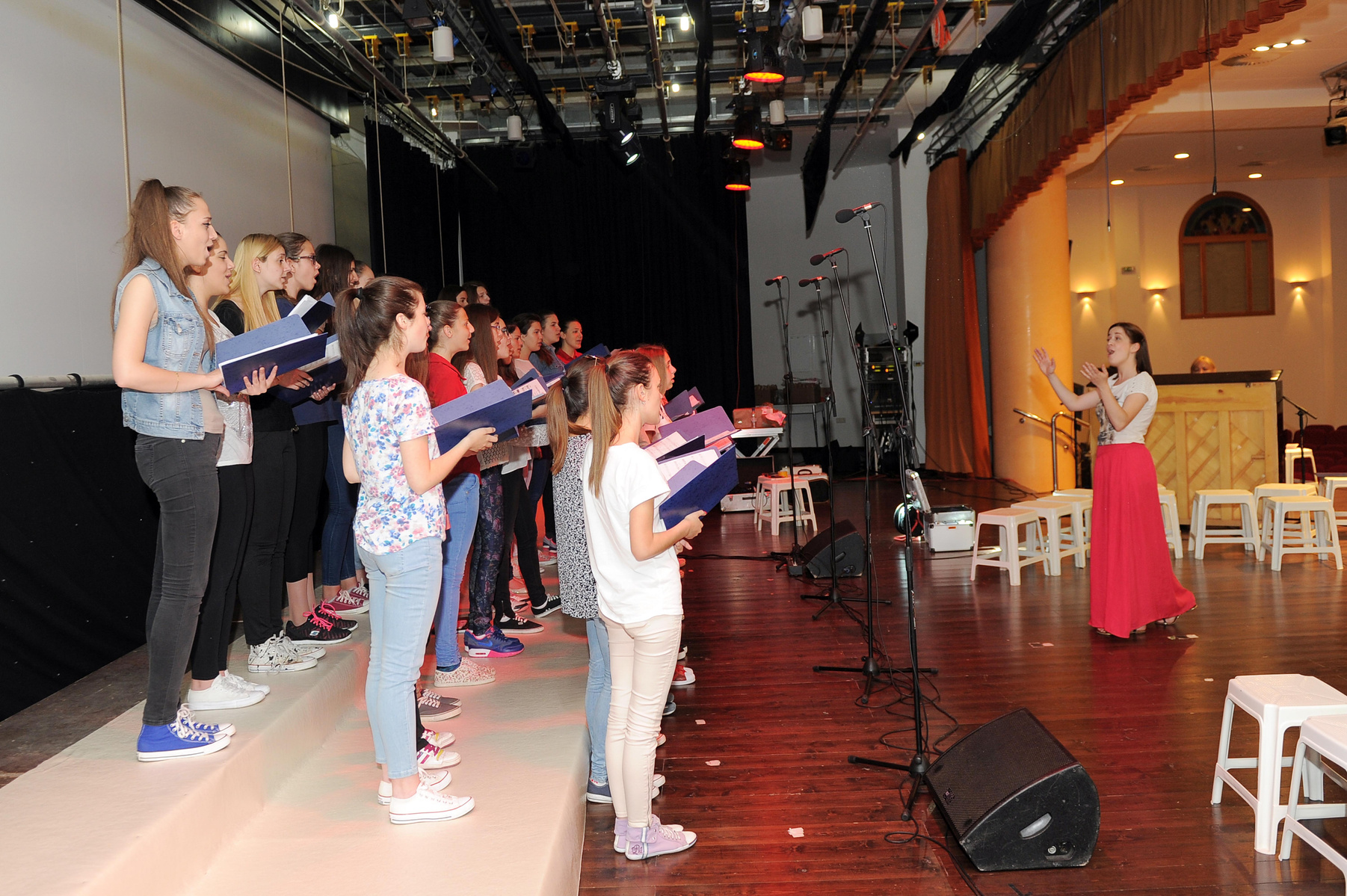 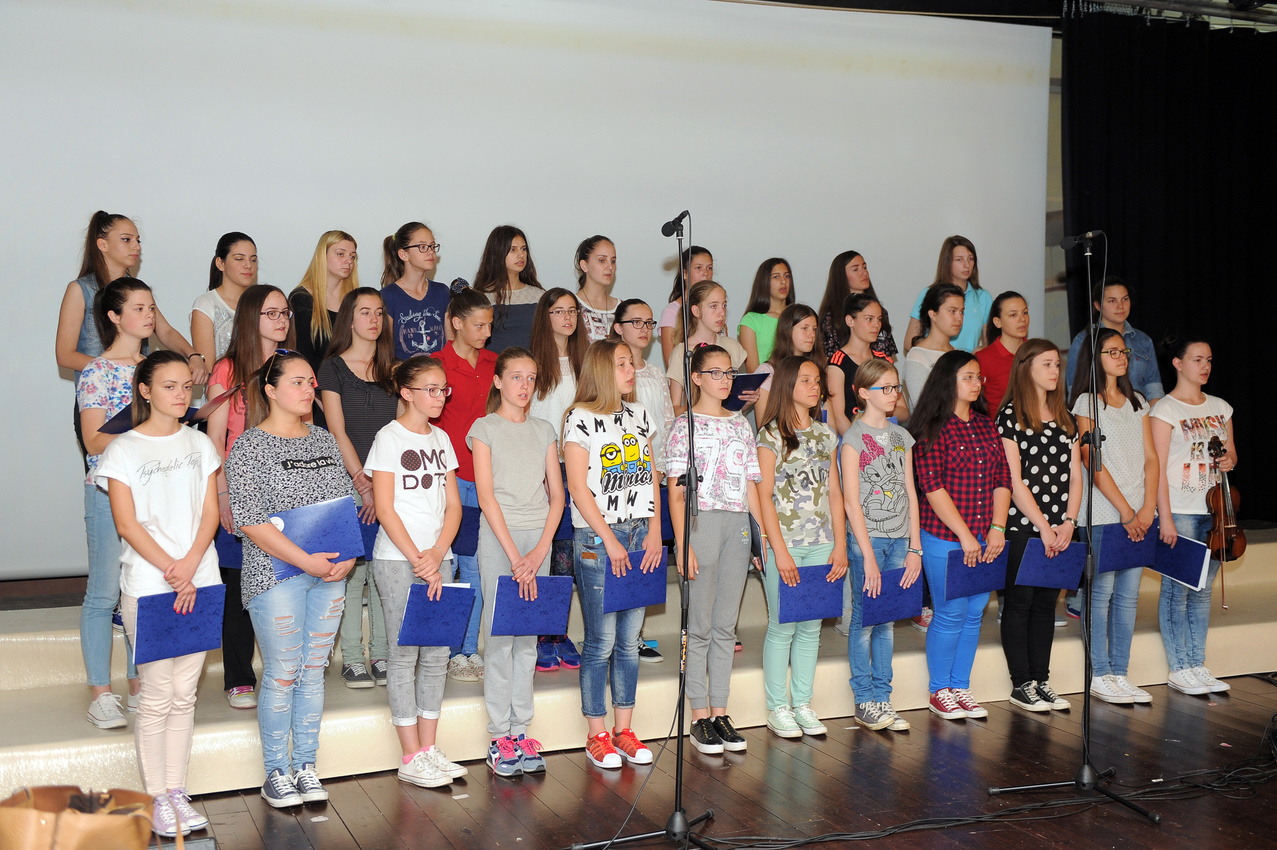 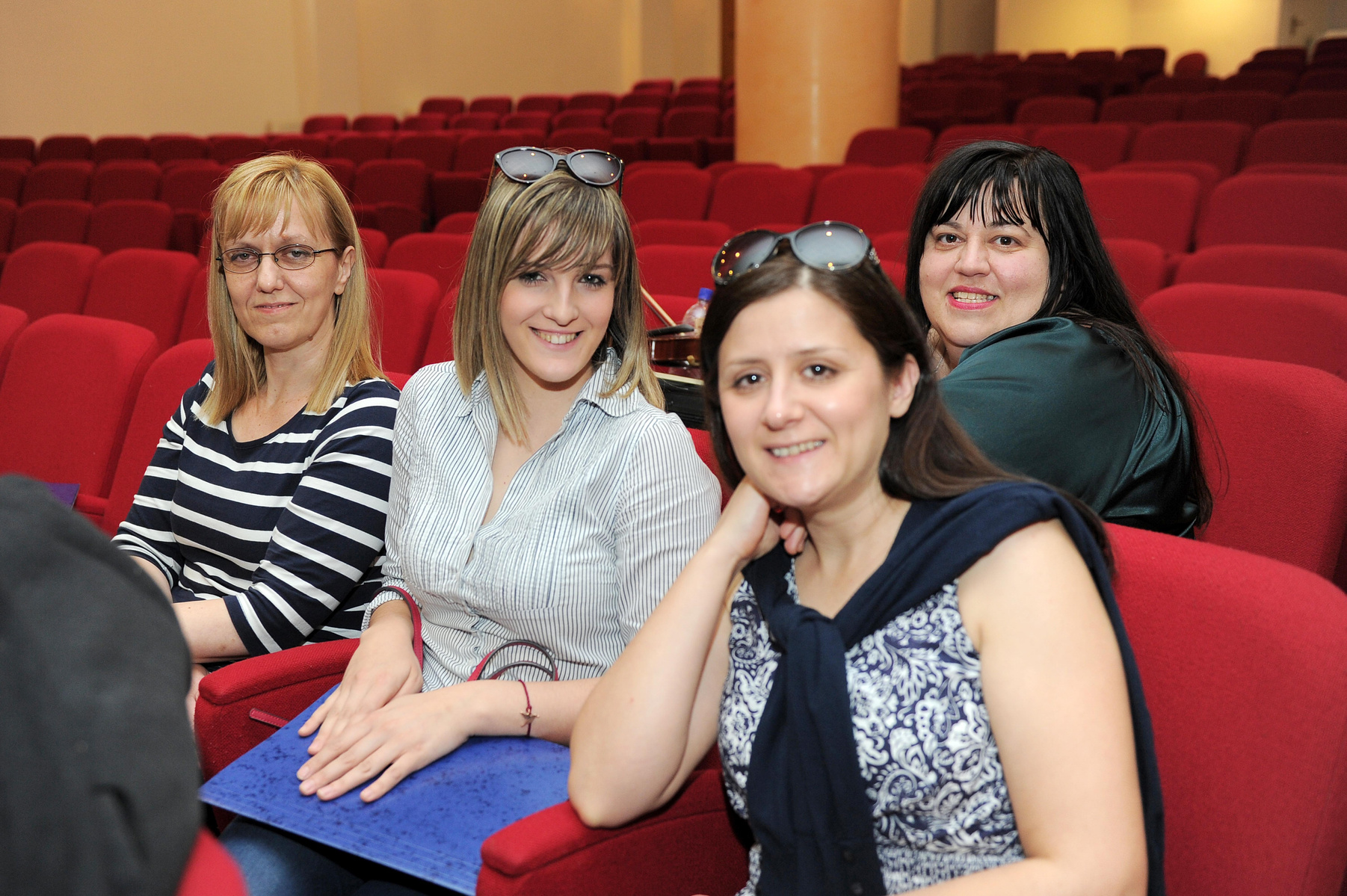 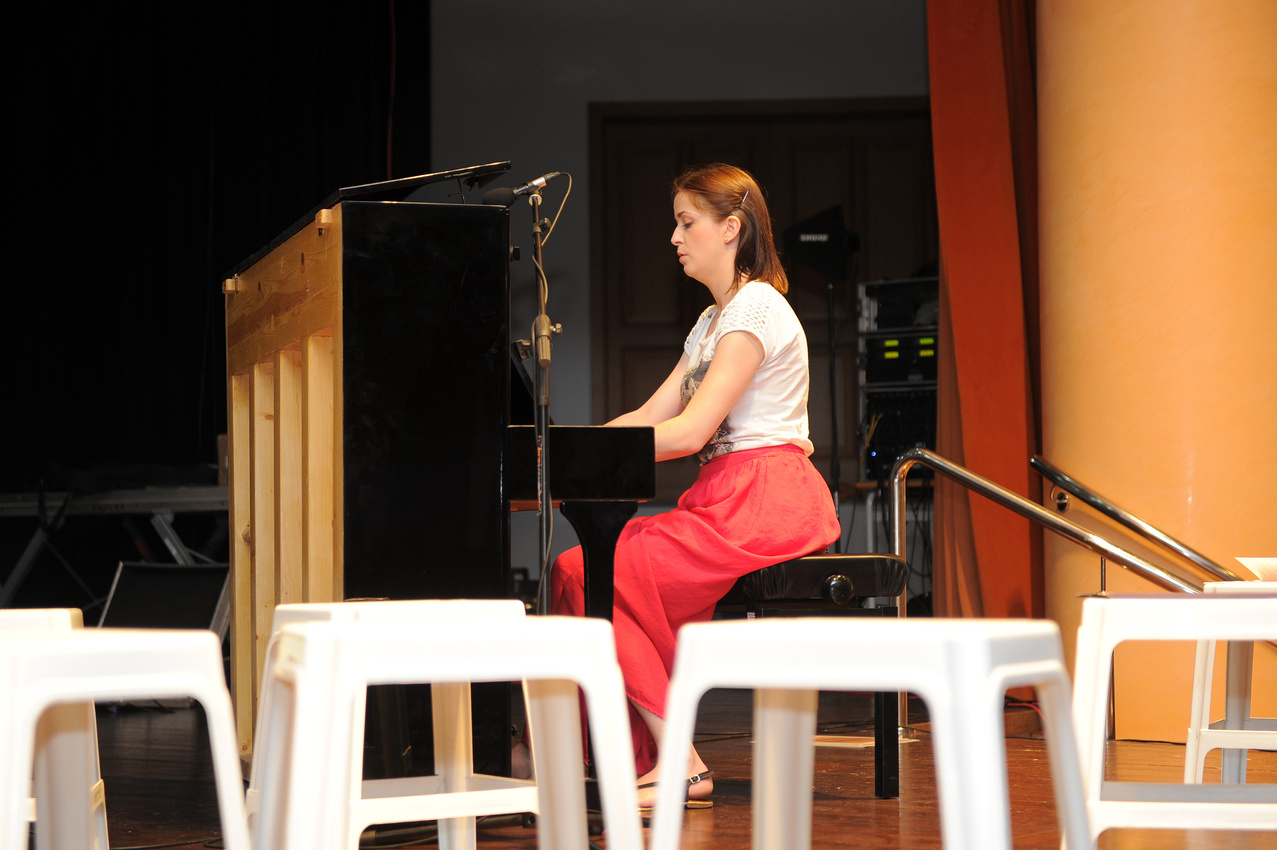 Generalna proba
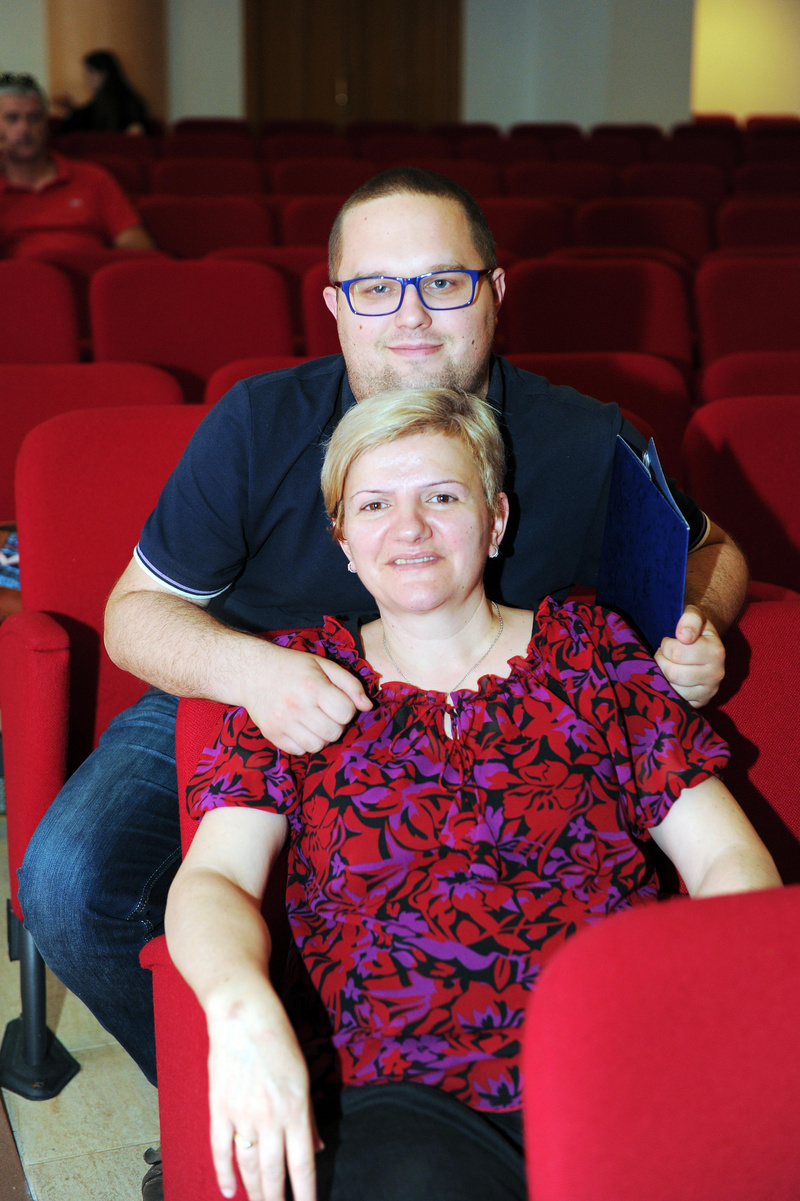 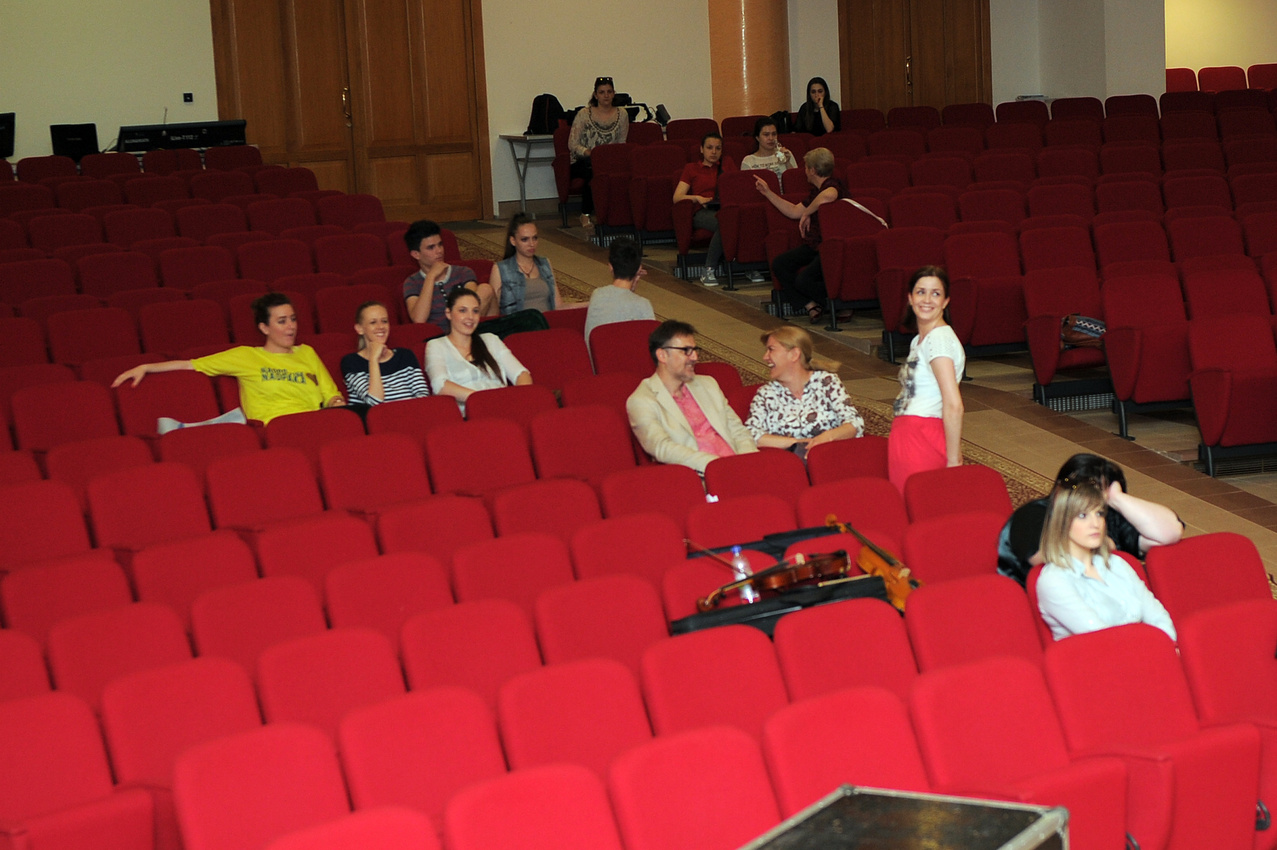 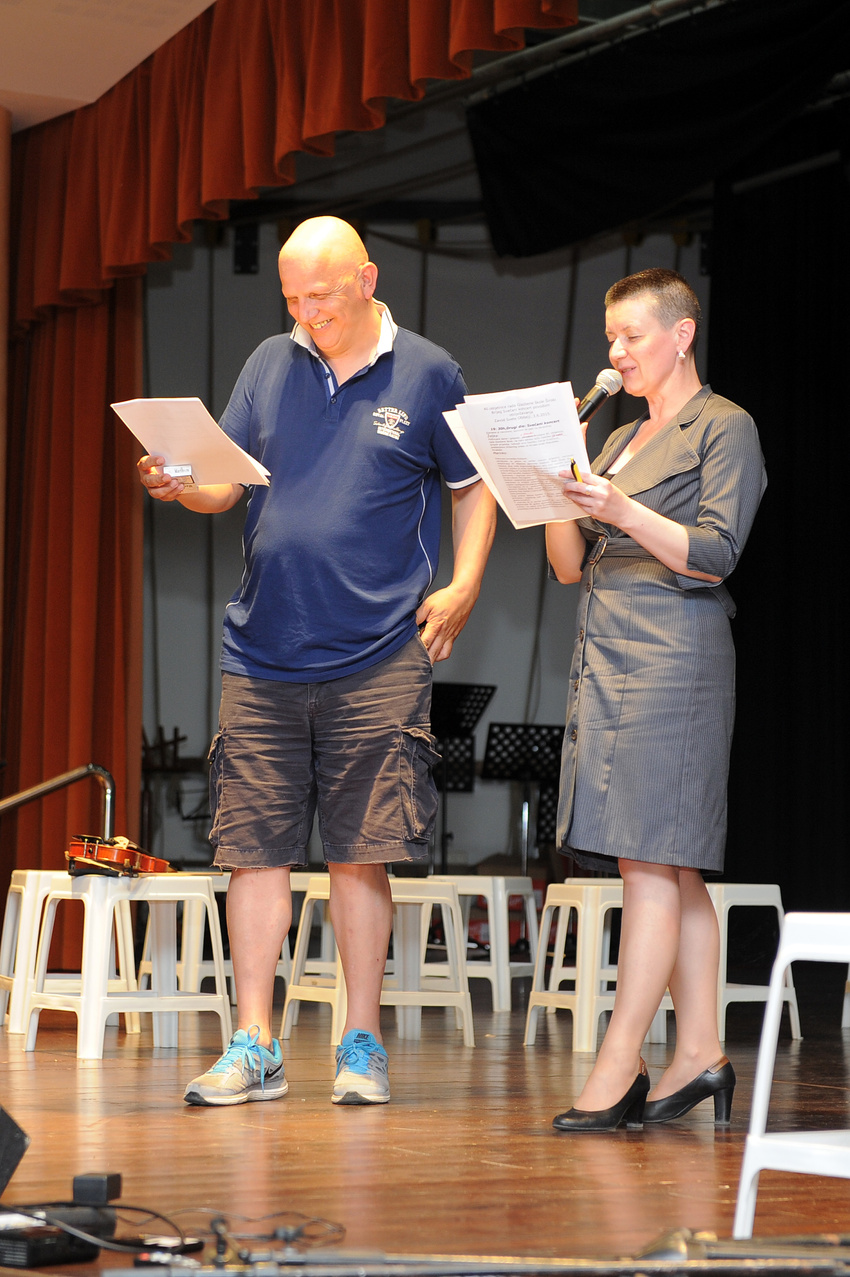 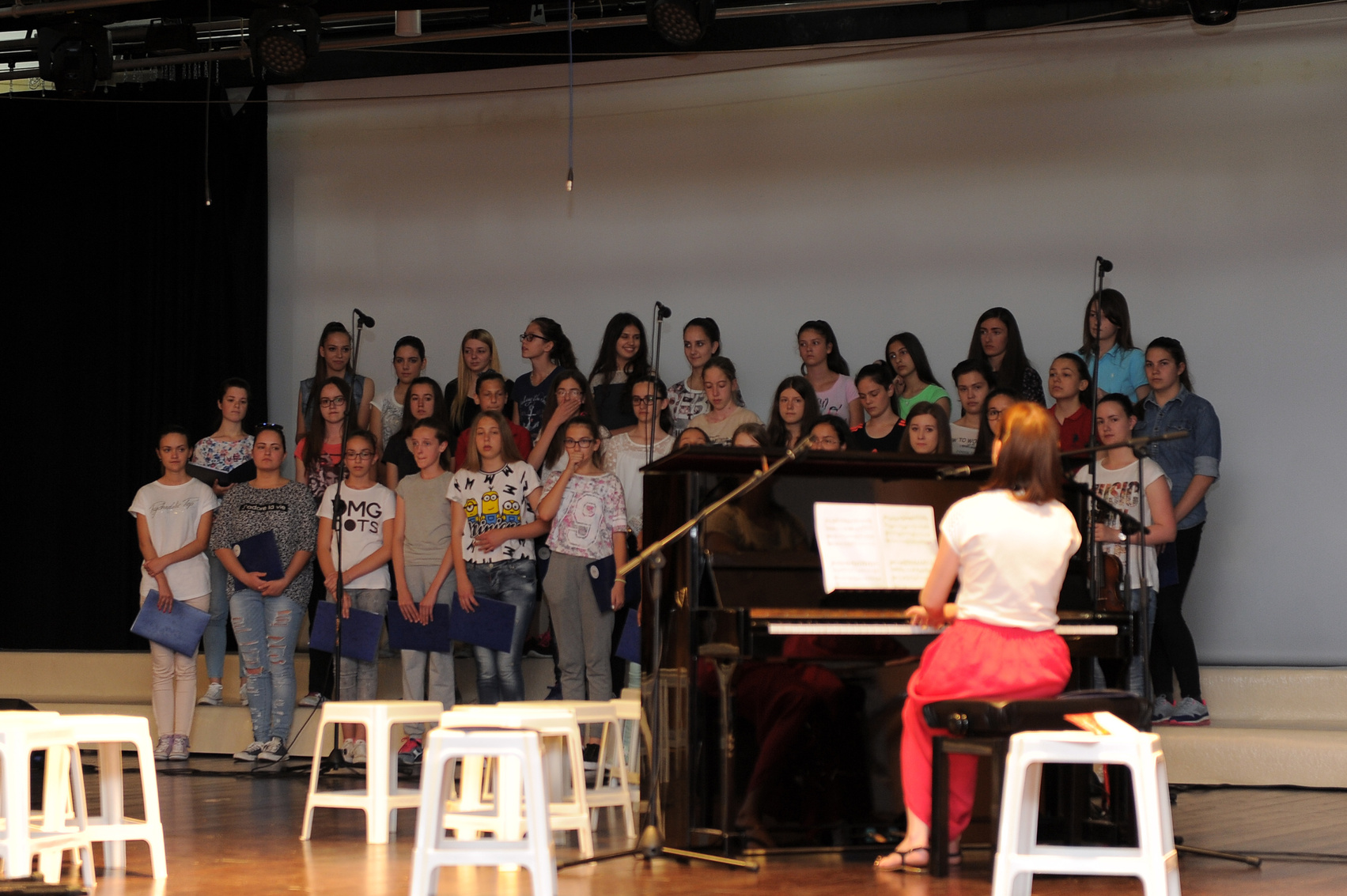 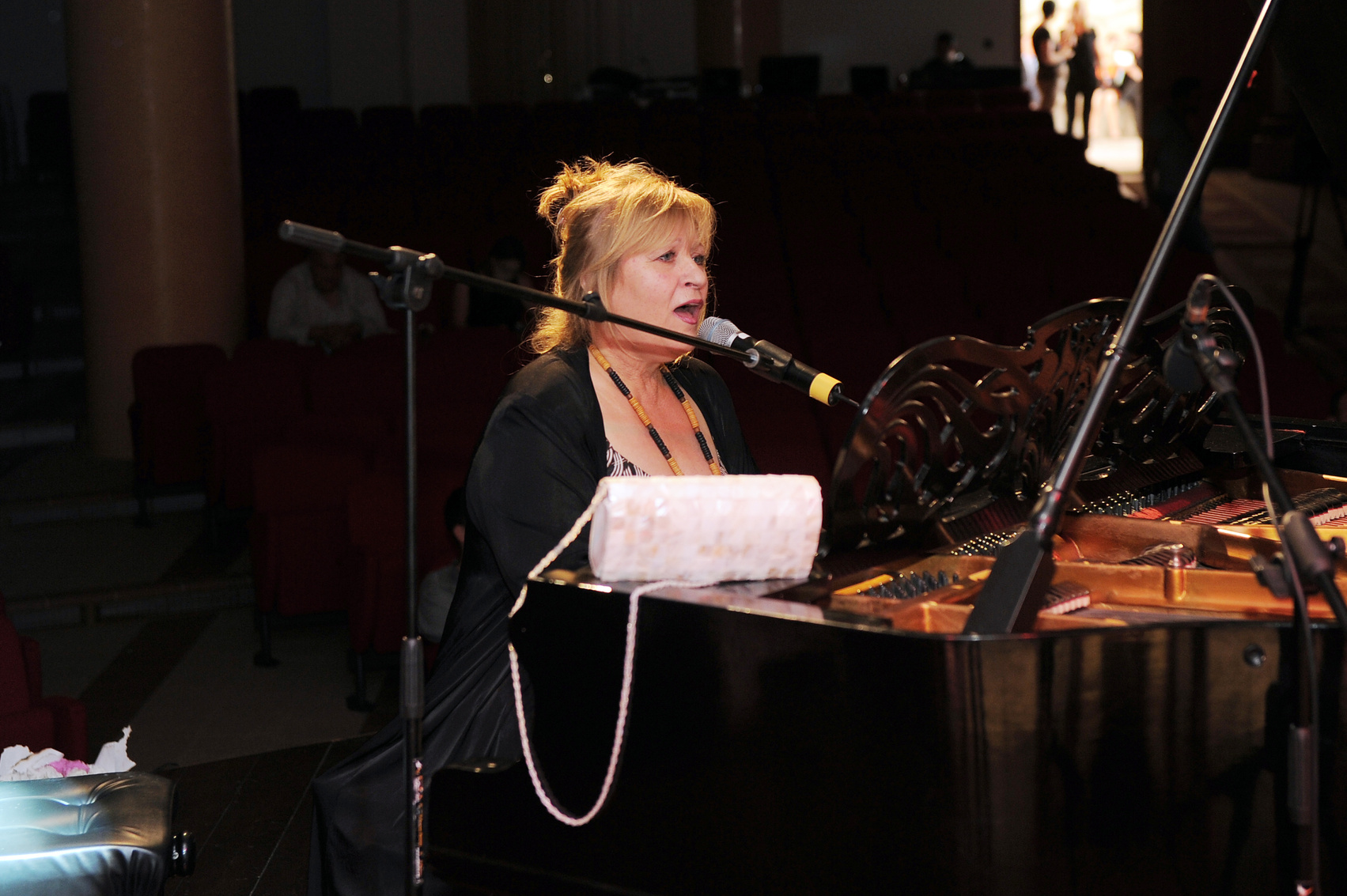 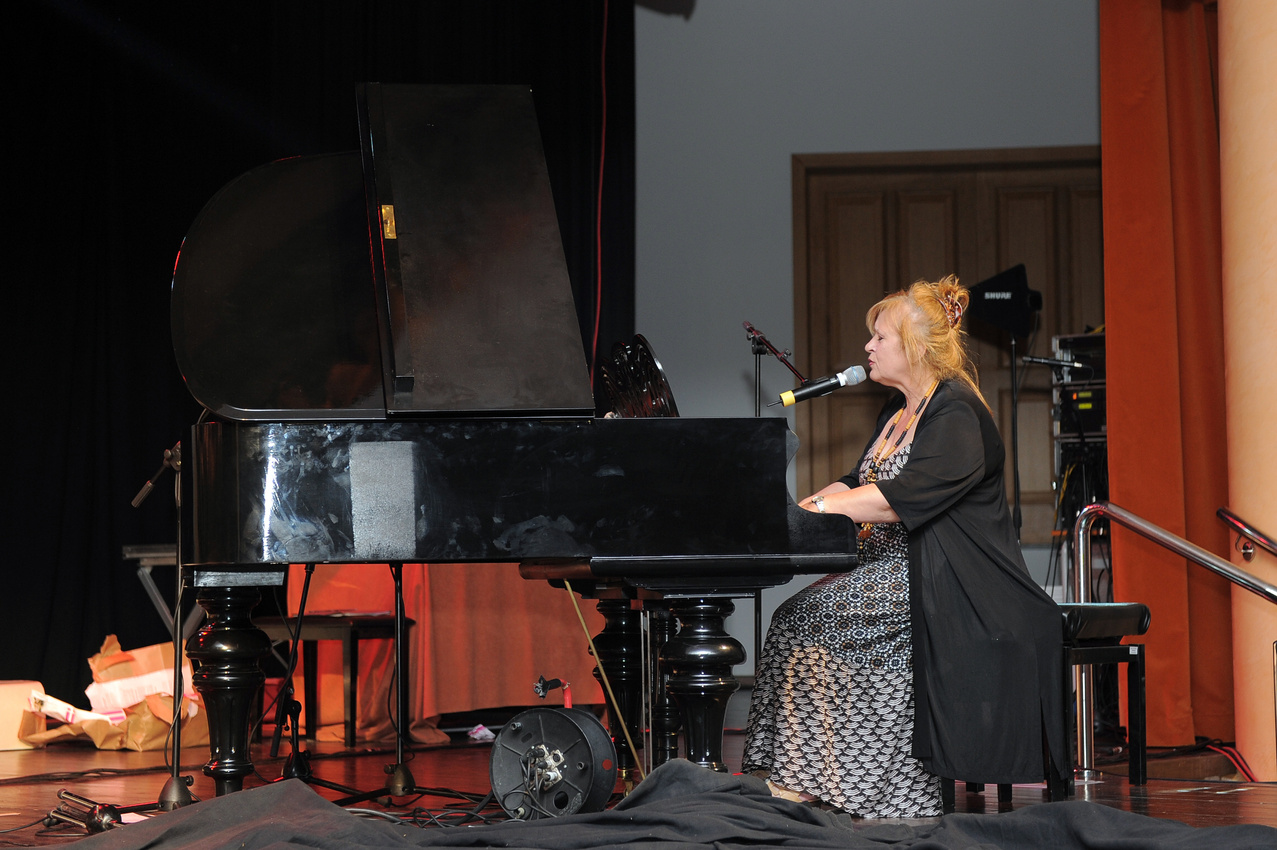 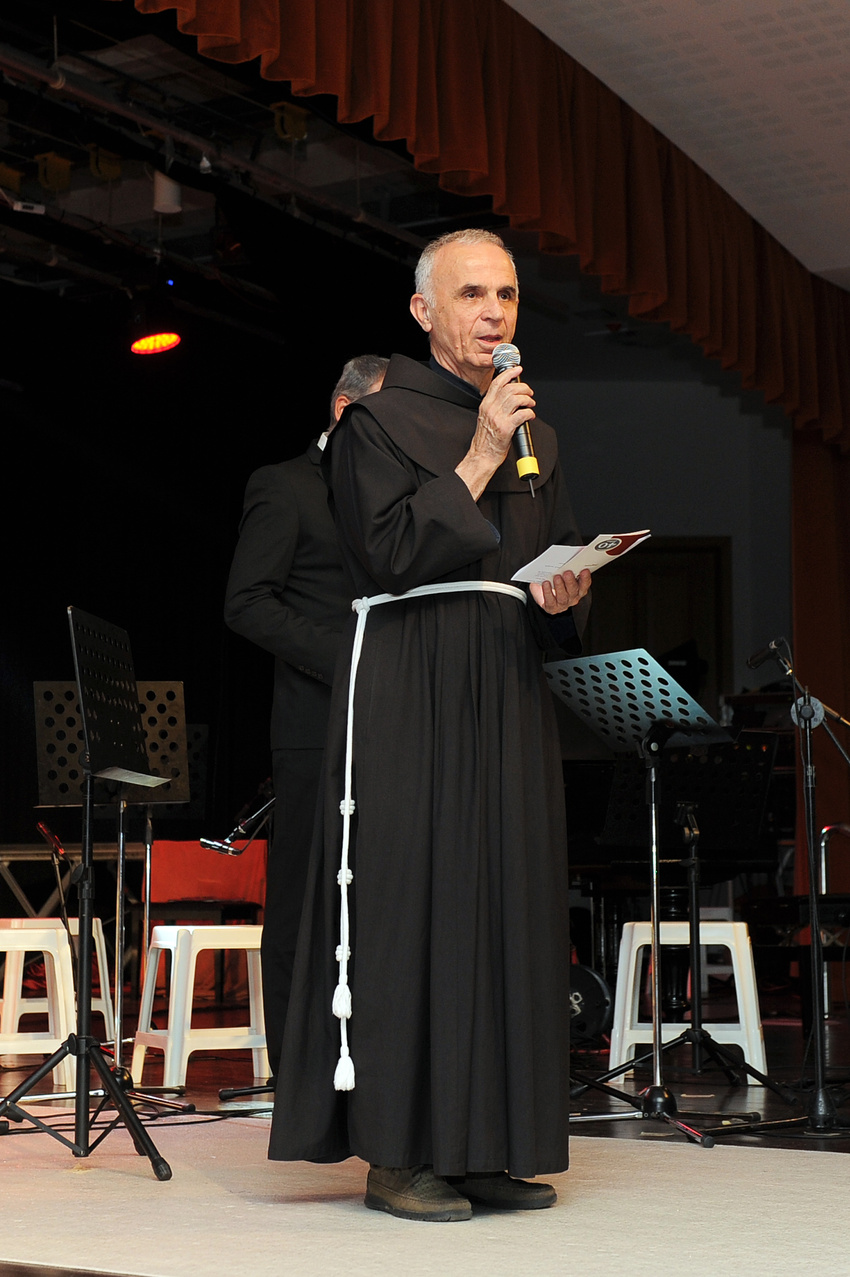 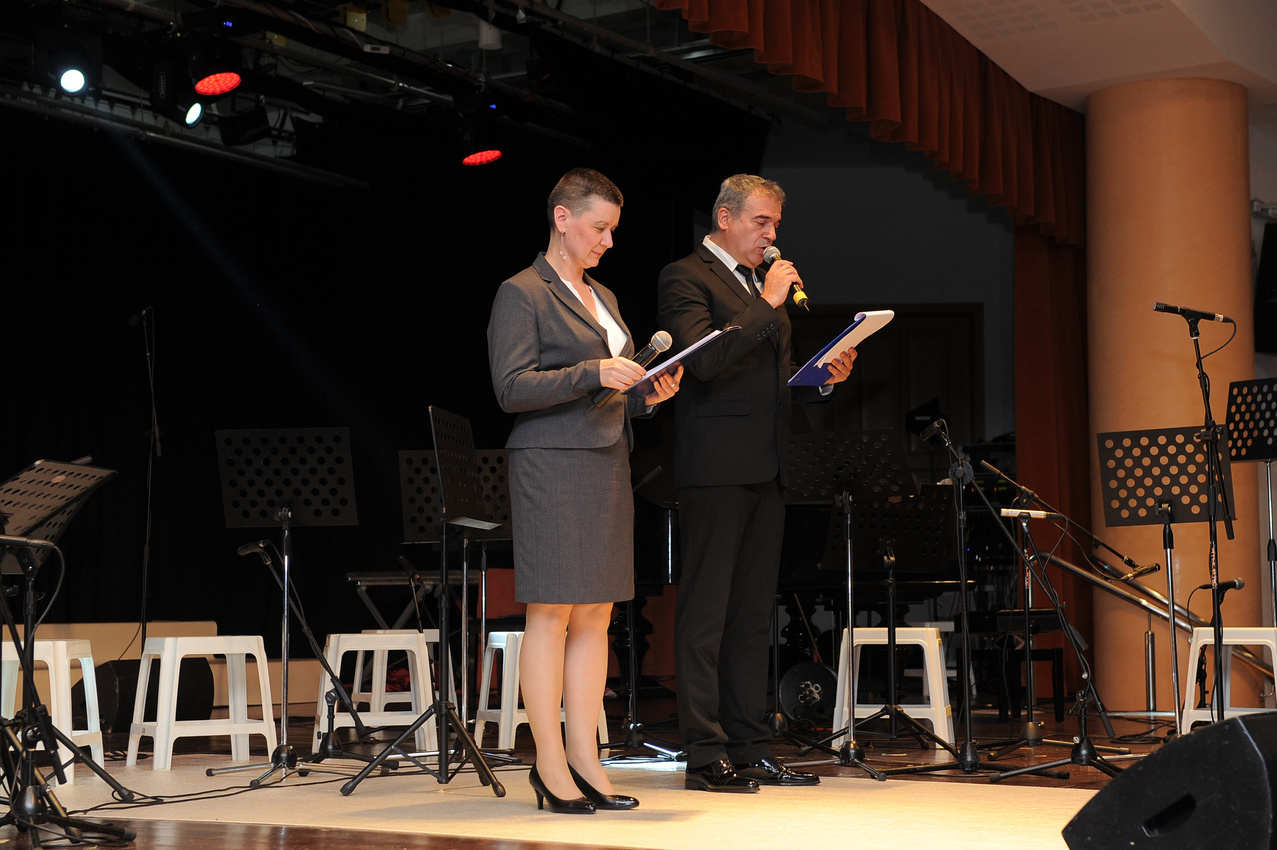 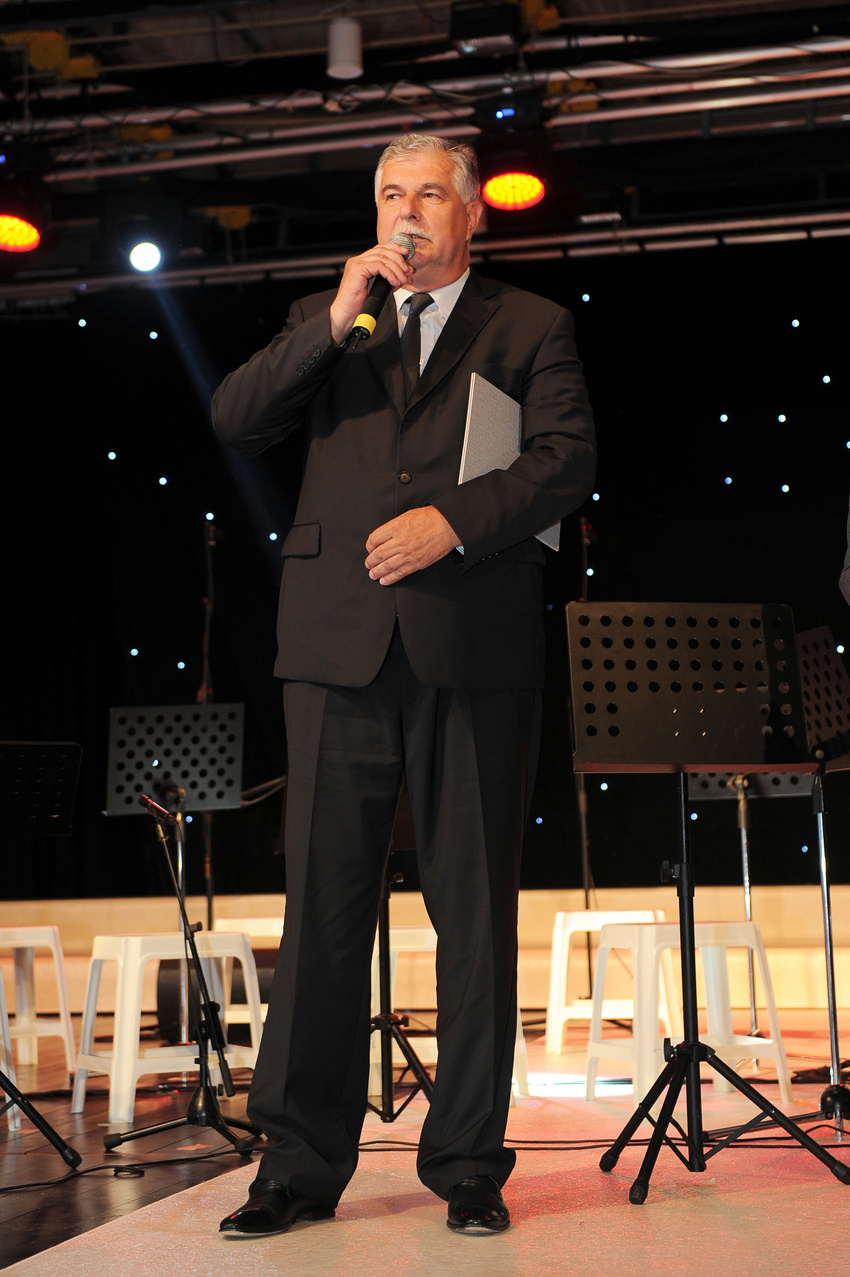 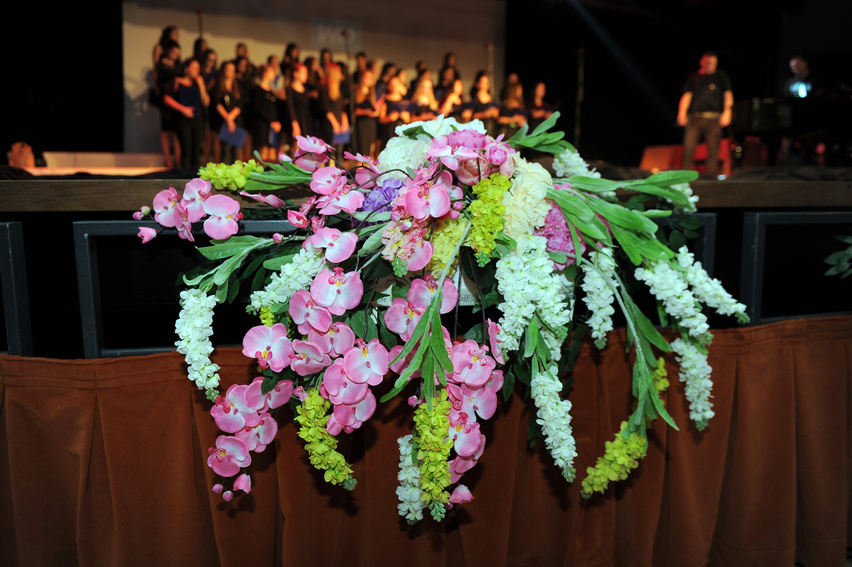 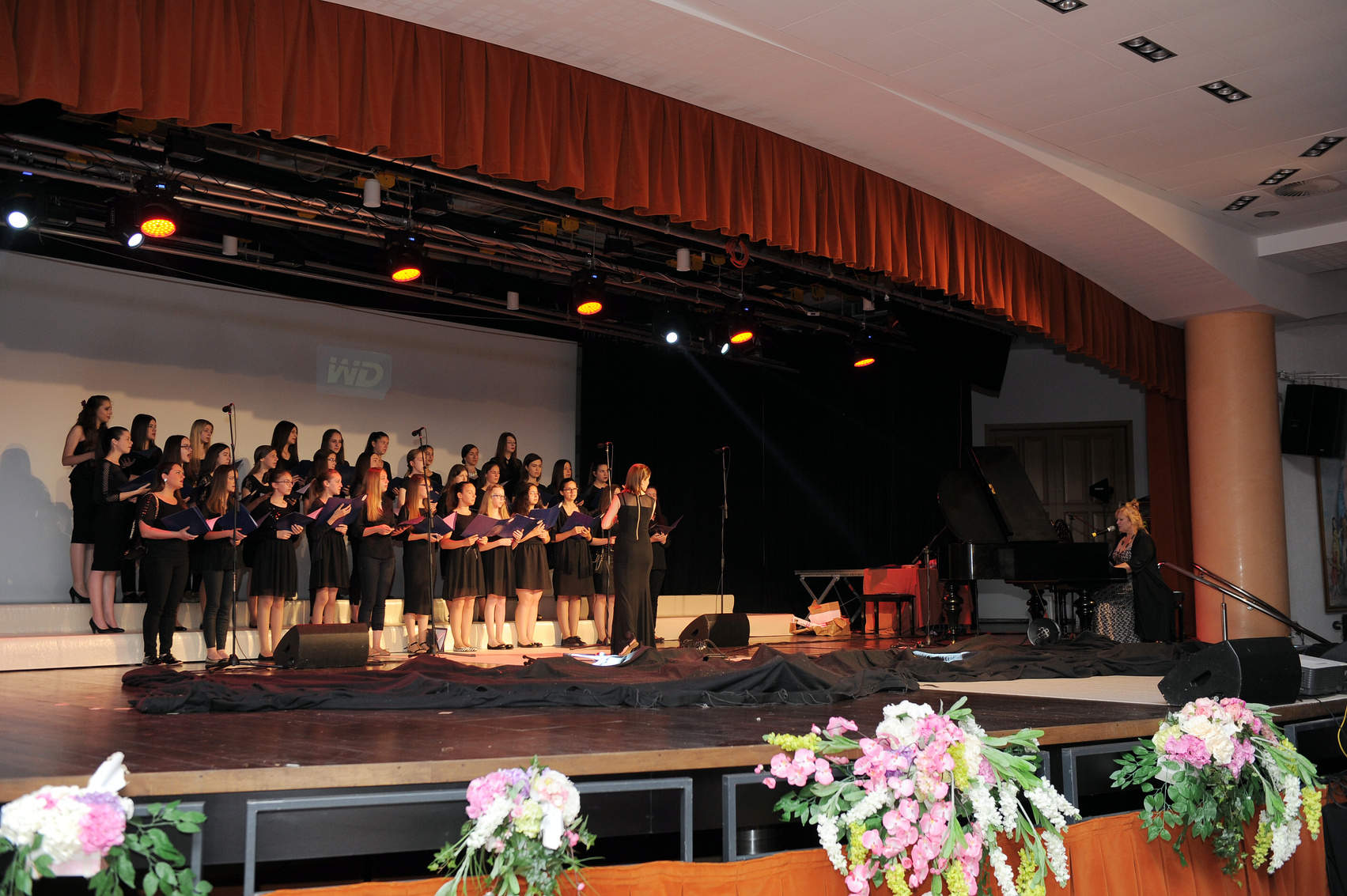 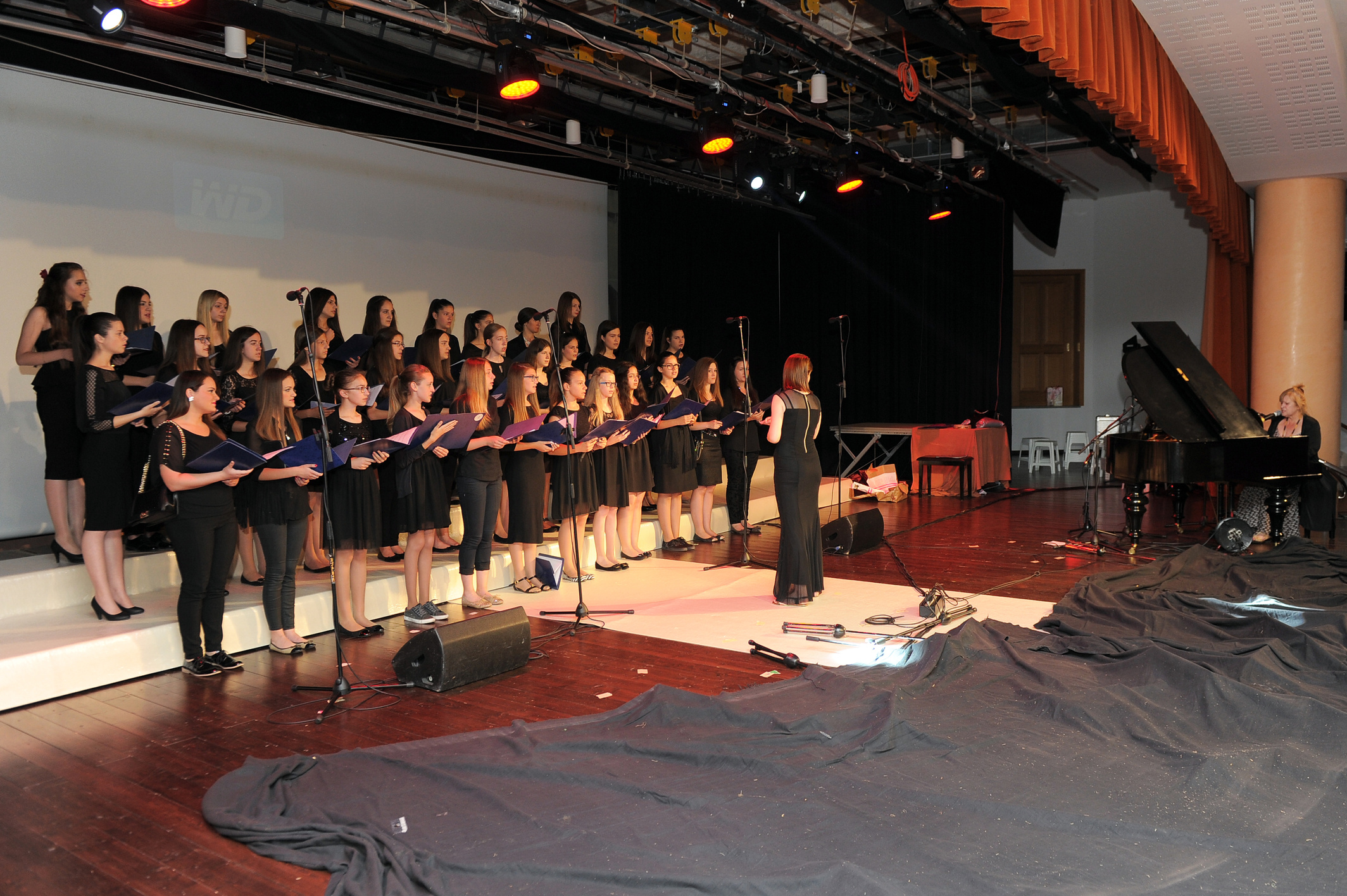 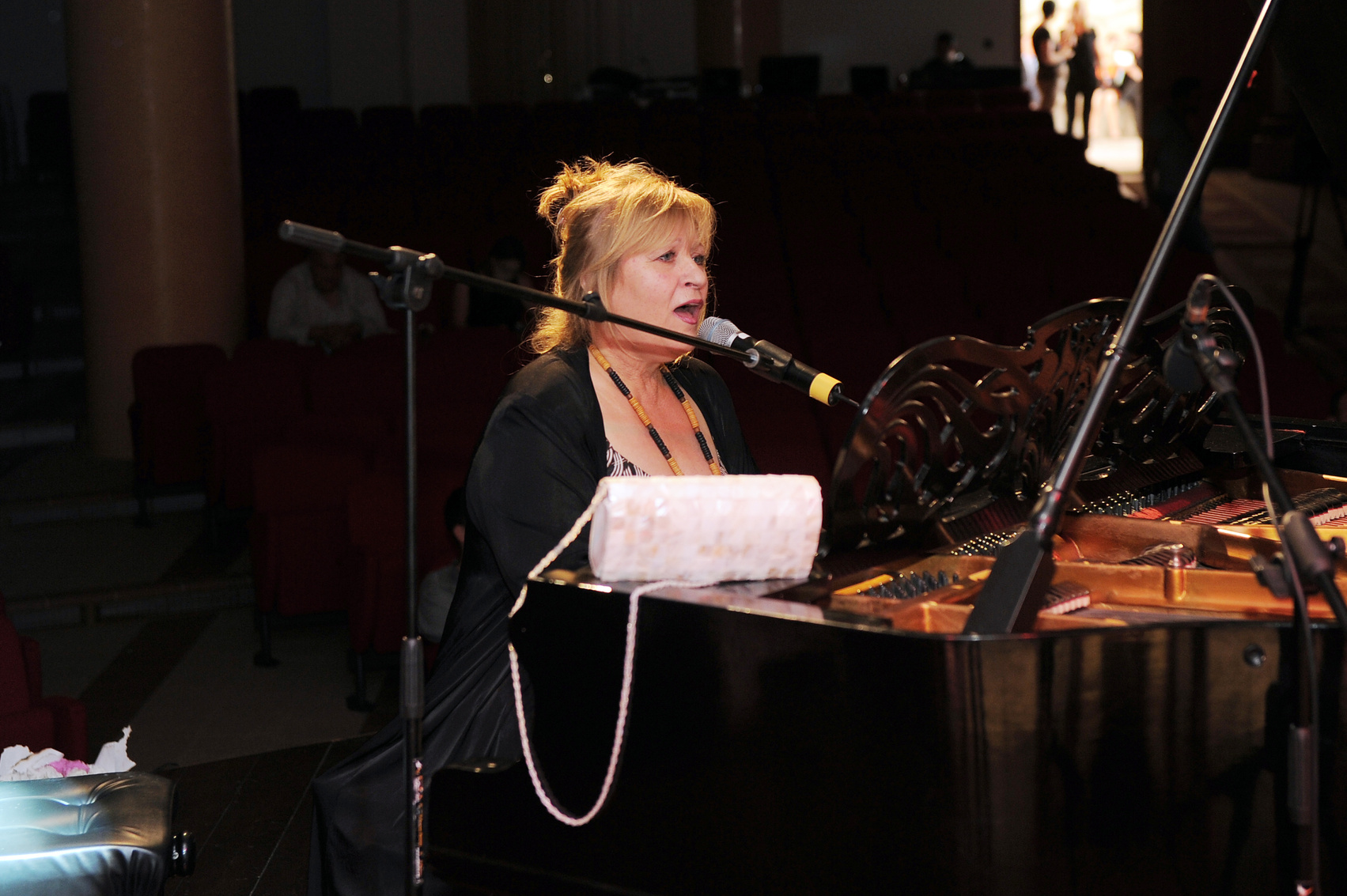 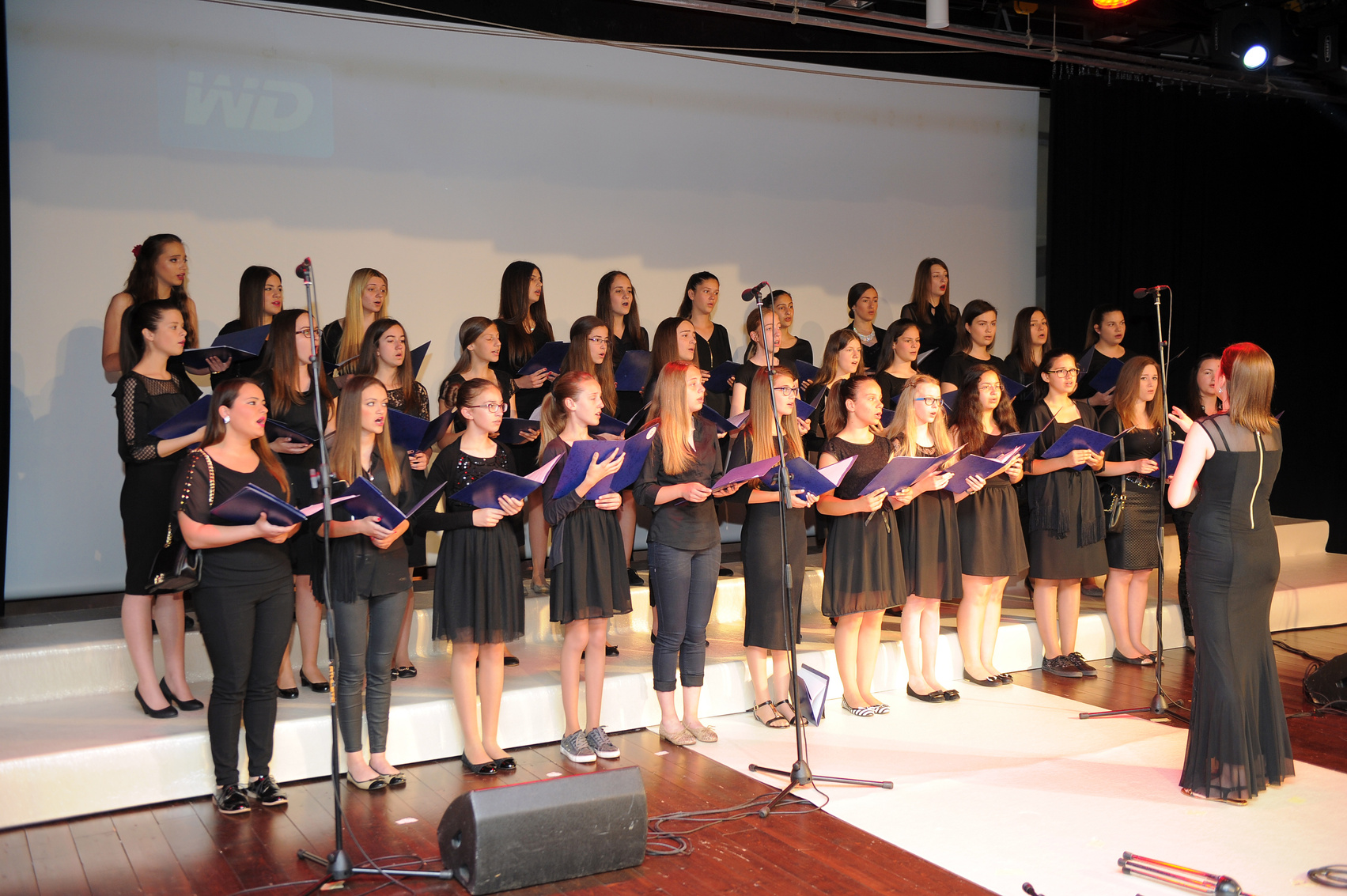 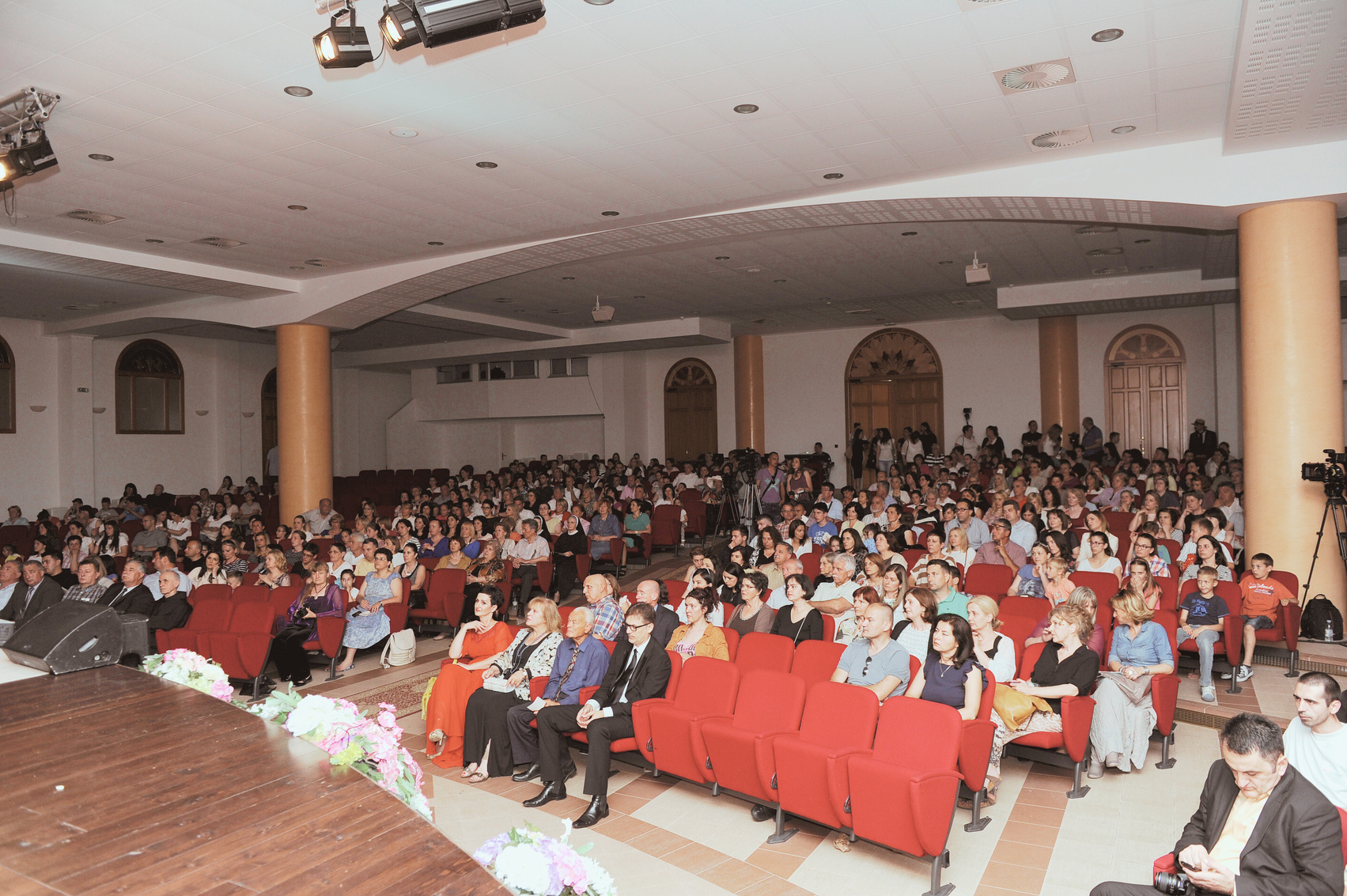 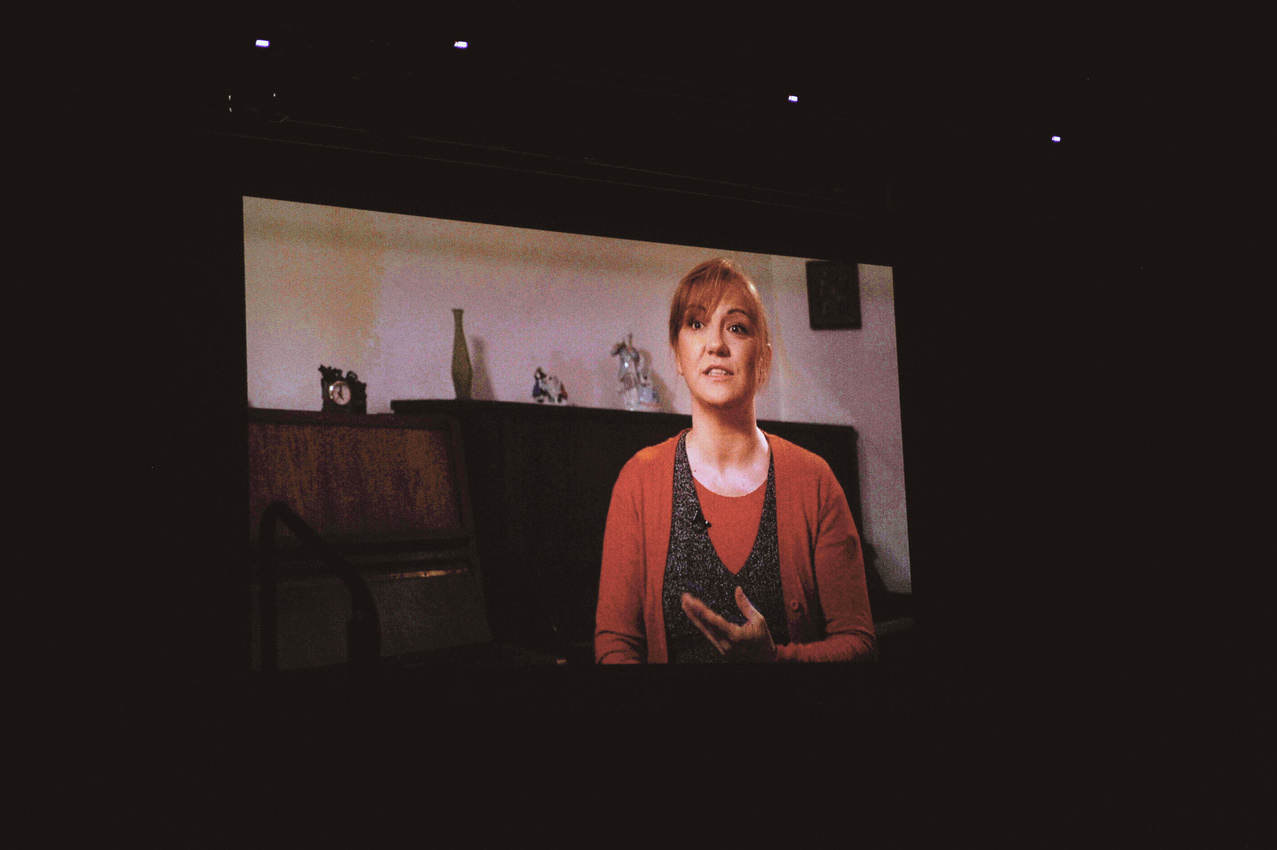 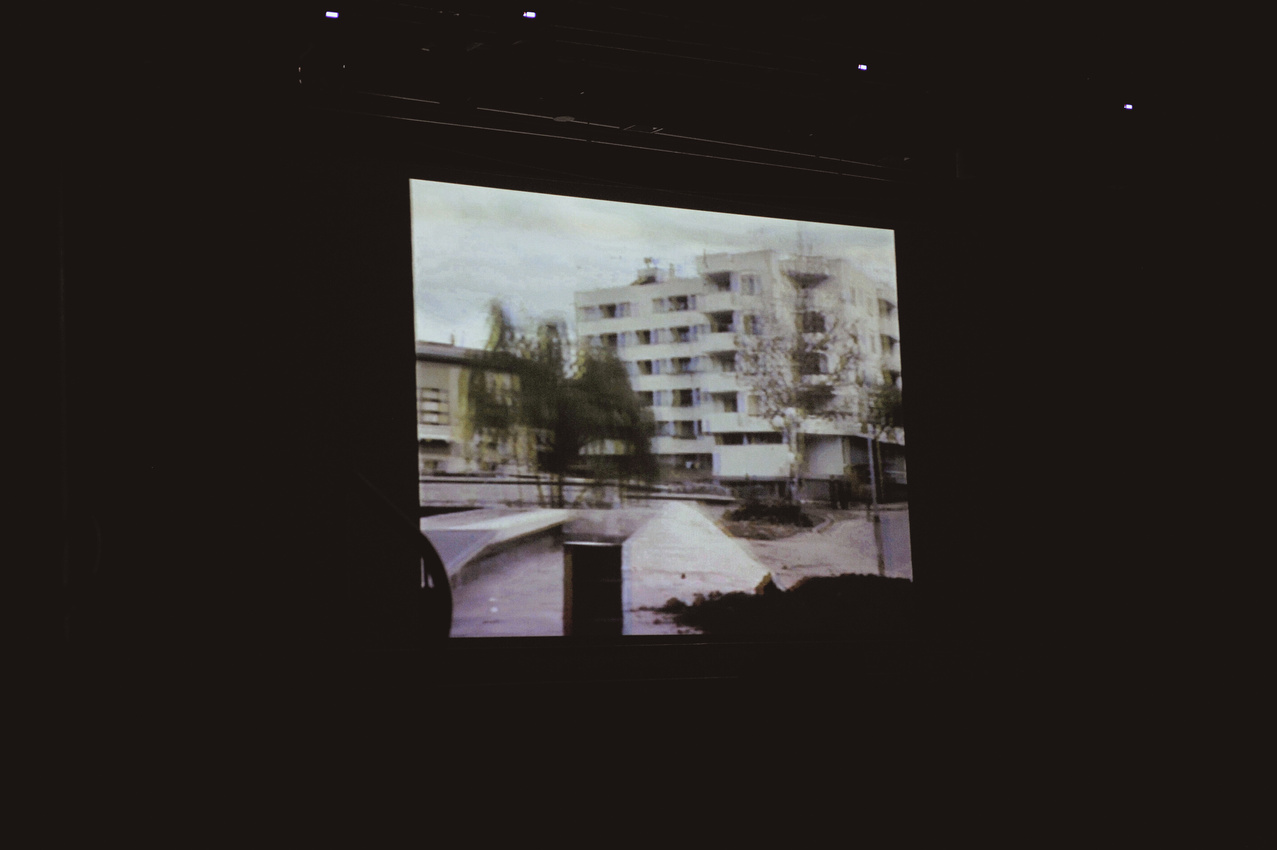 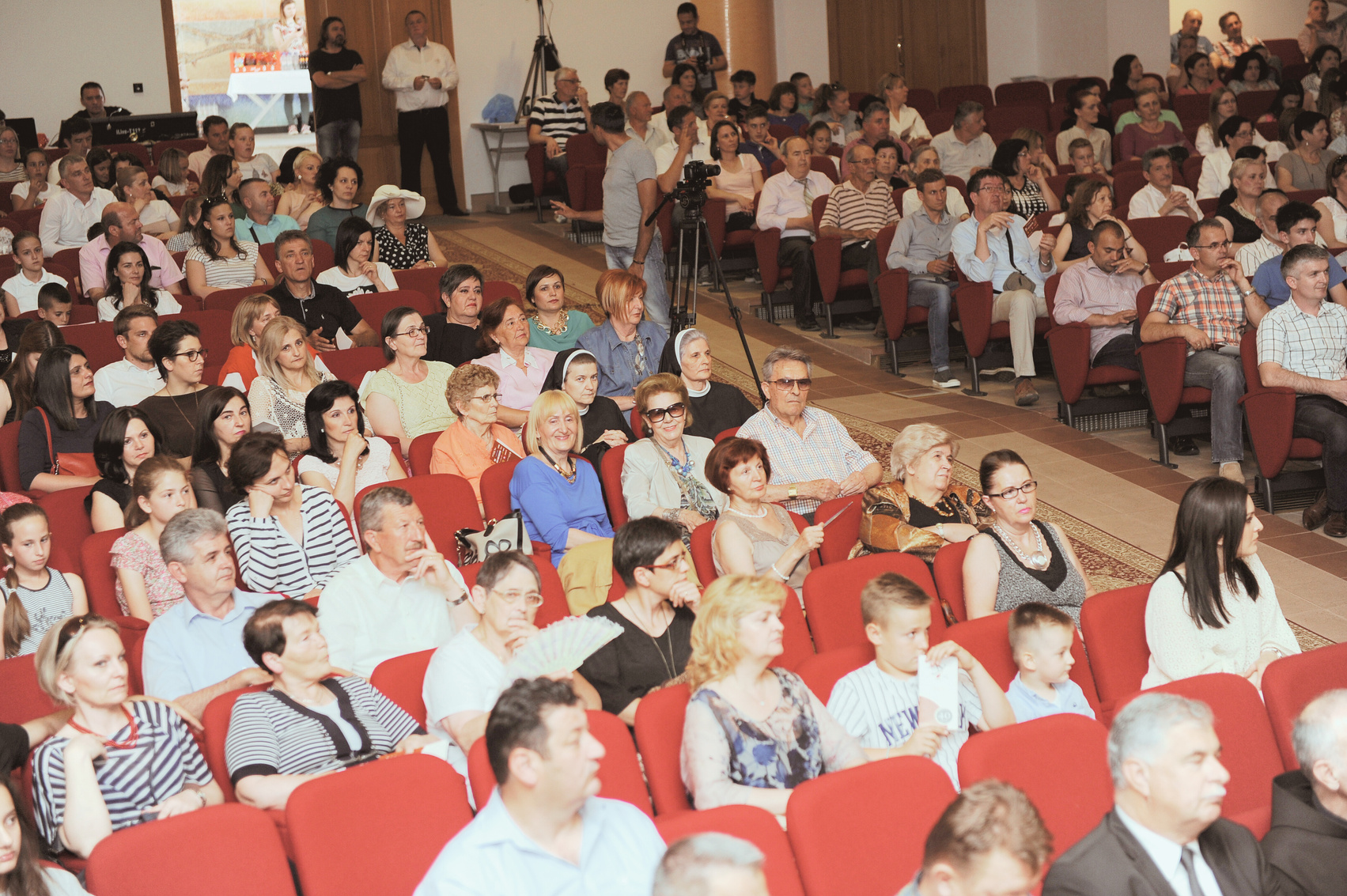 Premijera filma “Da Capo” i svečani koncert u dvorani Zavoda Svete obitelji
3.lipnja 2015.
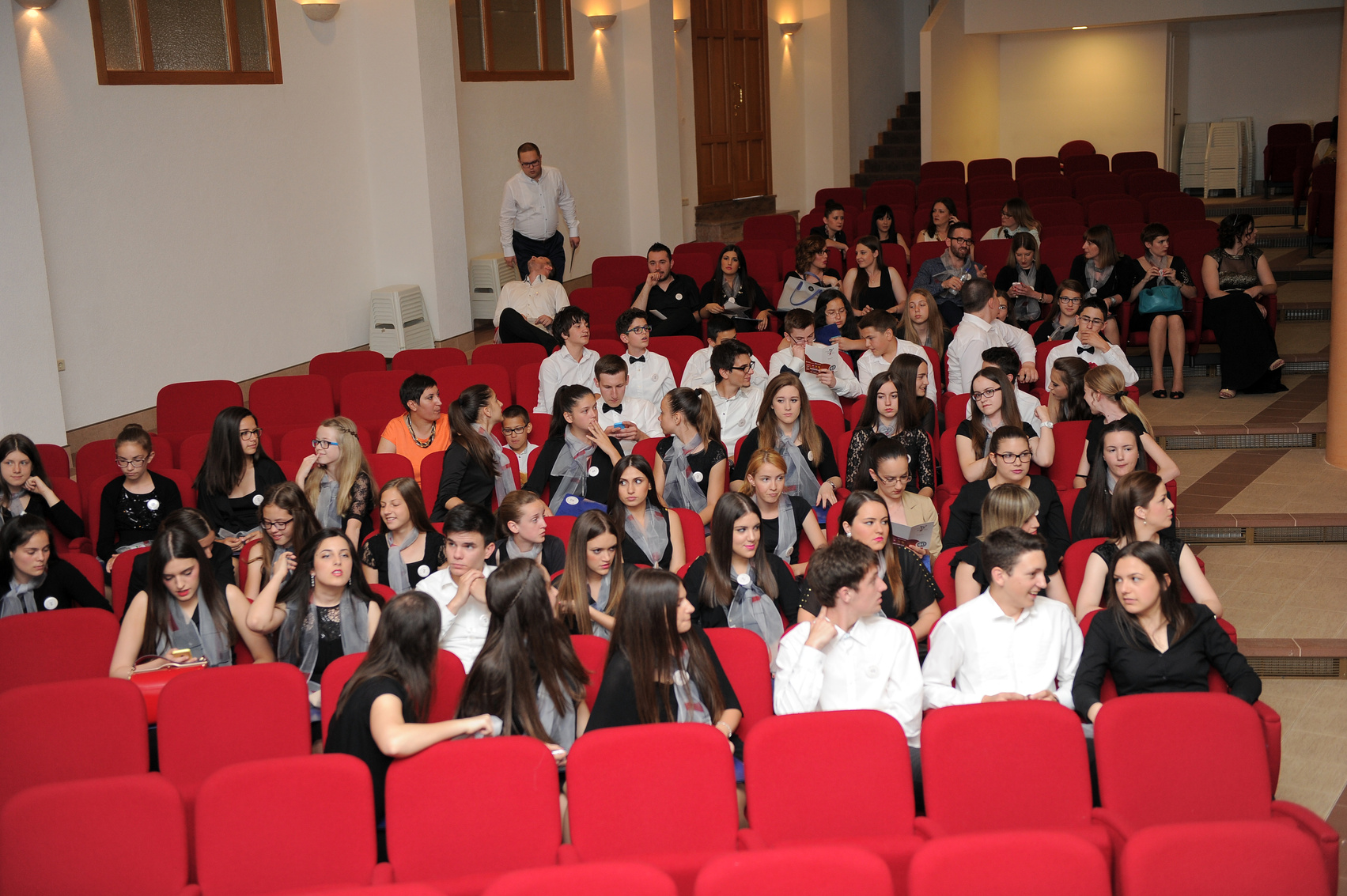 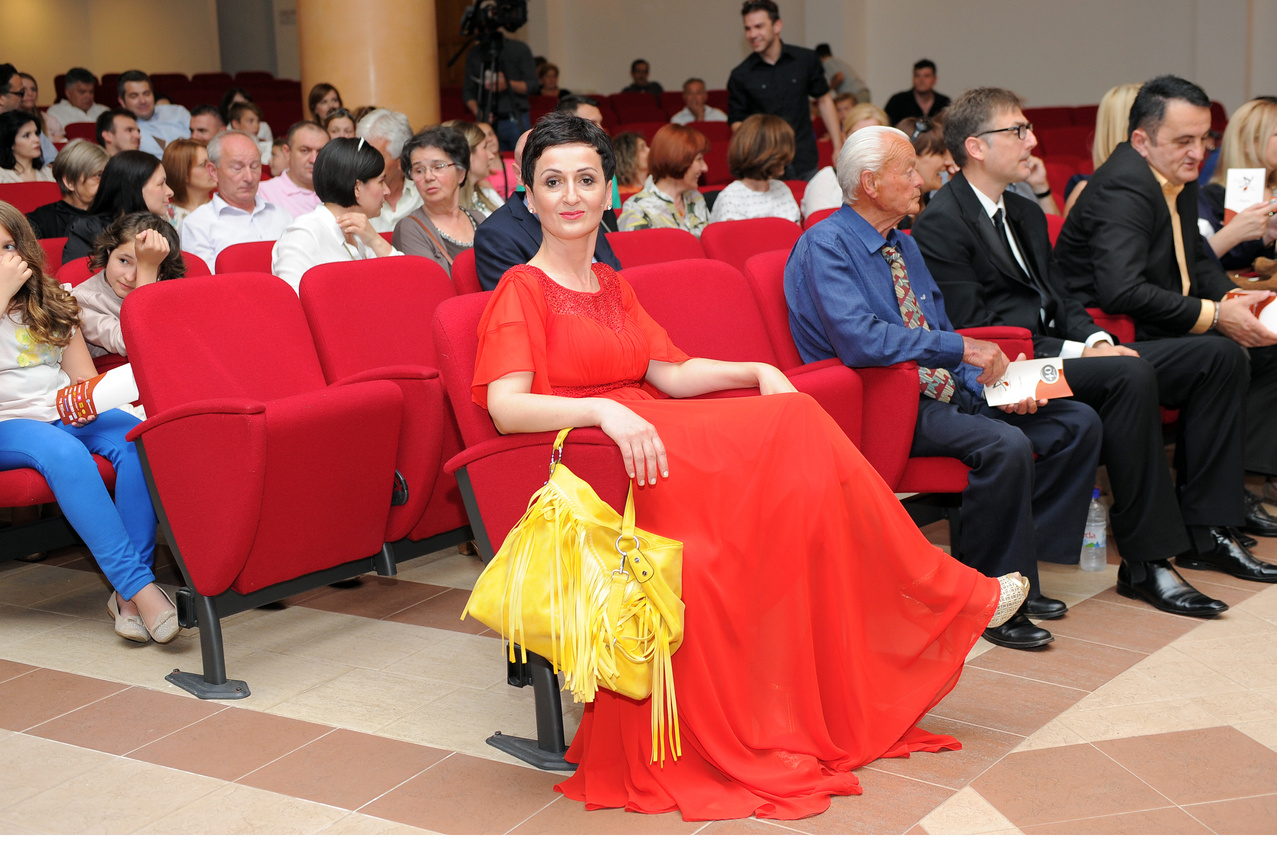 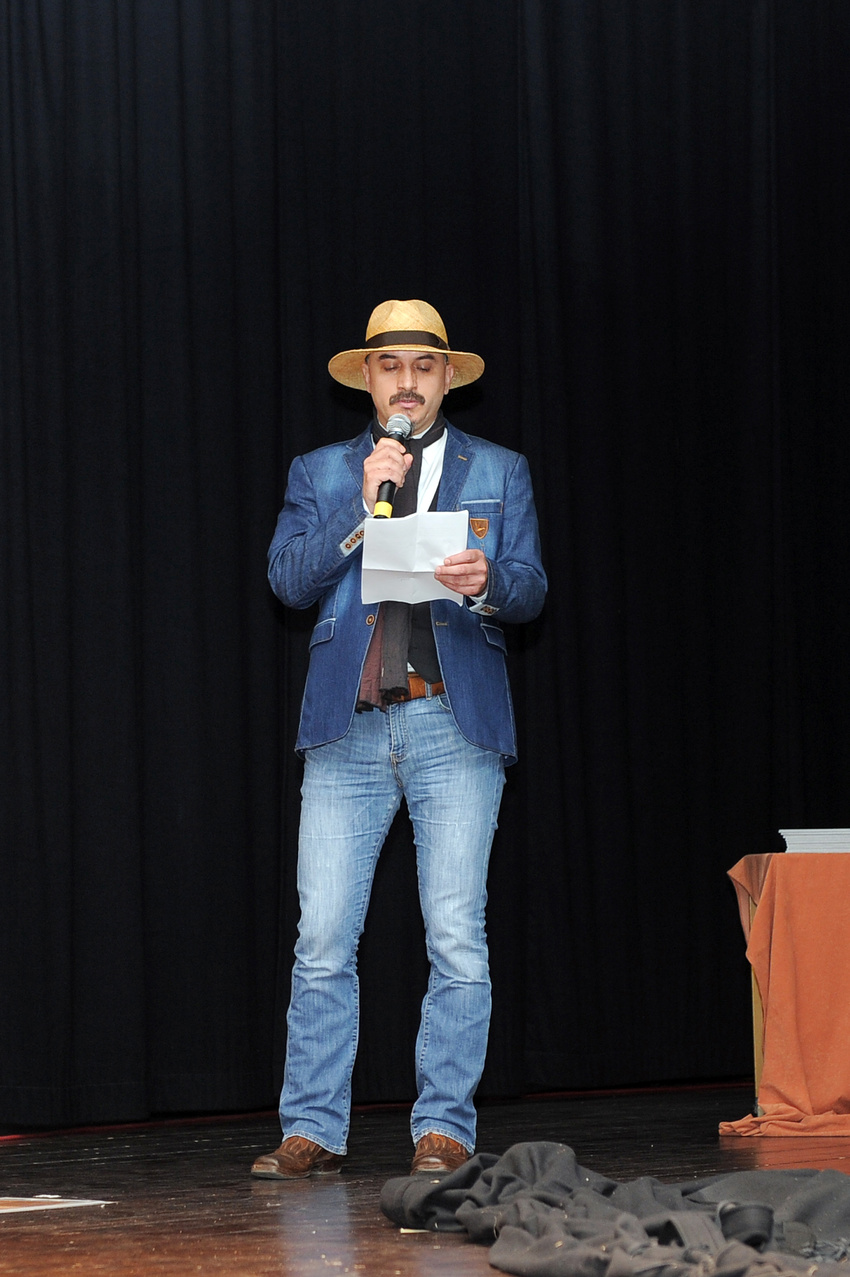 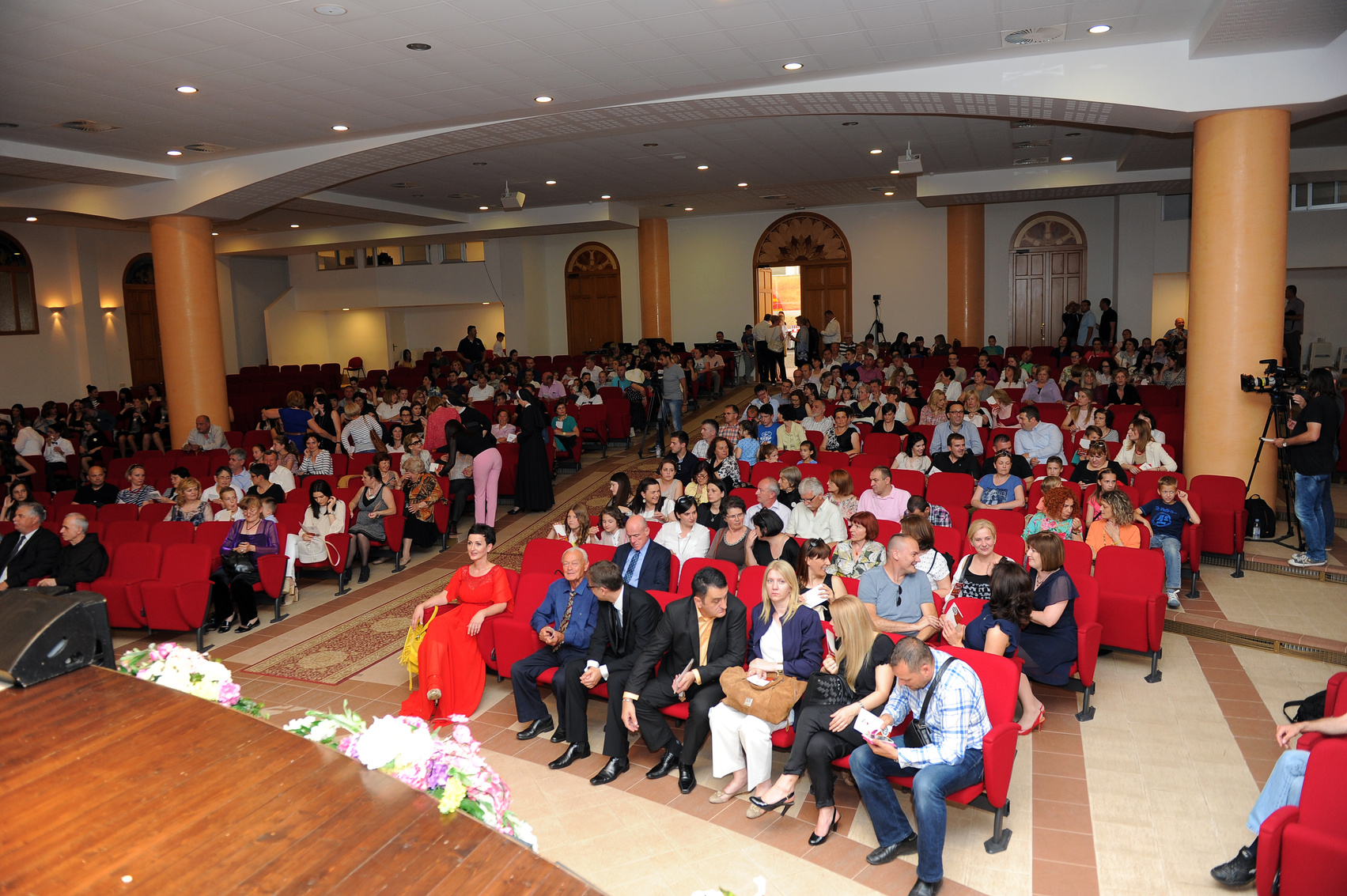 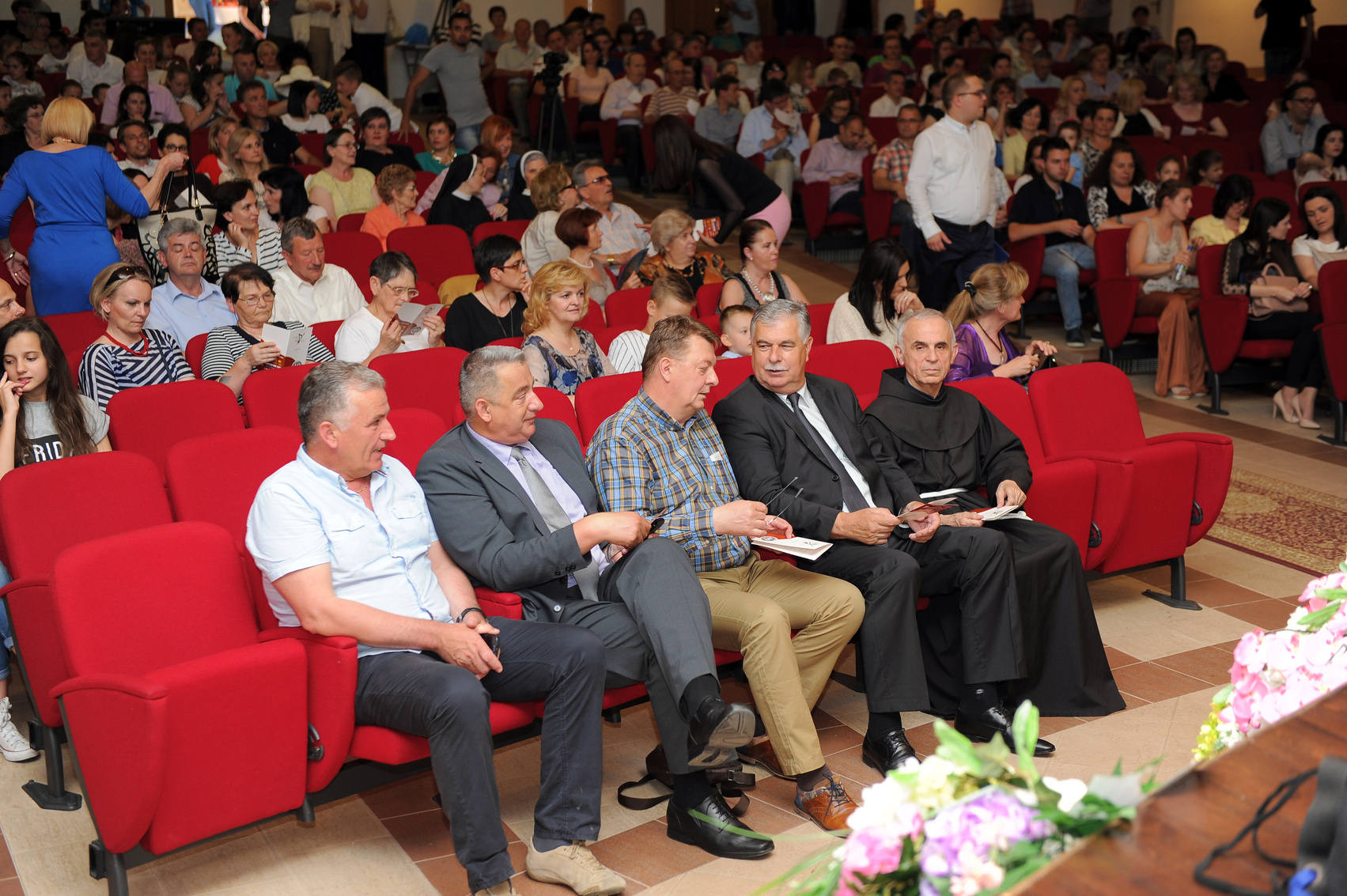 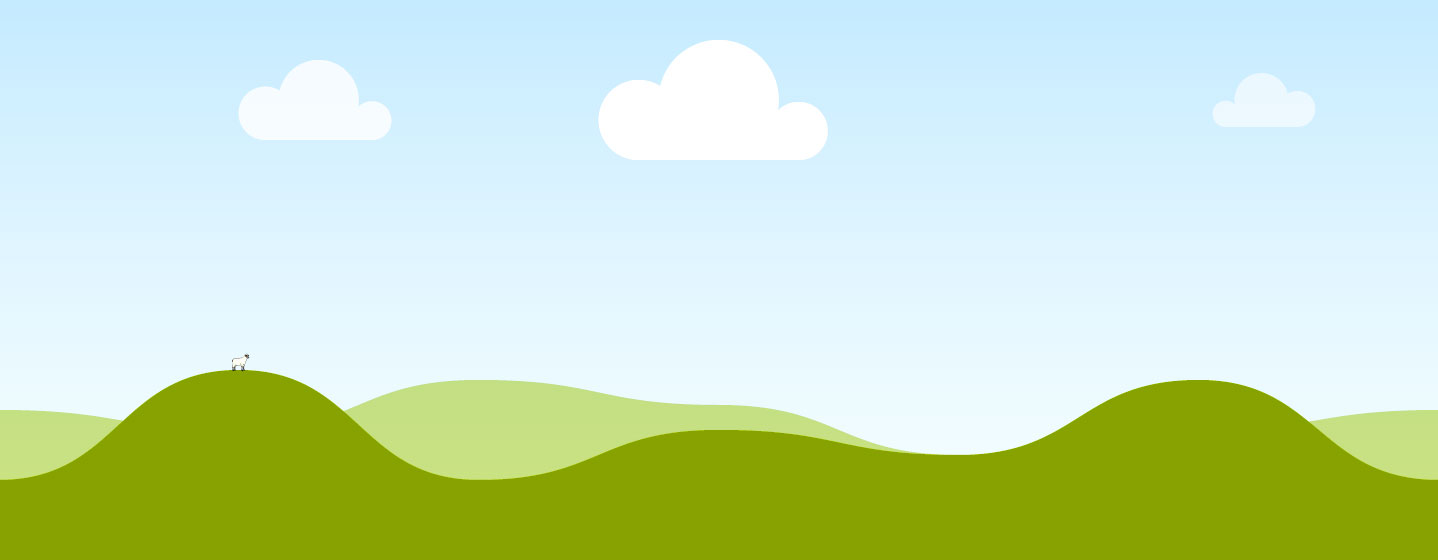 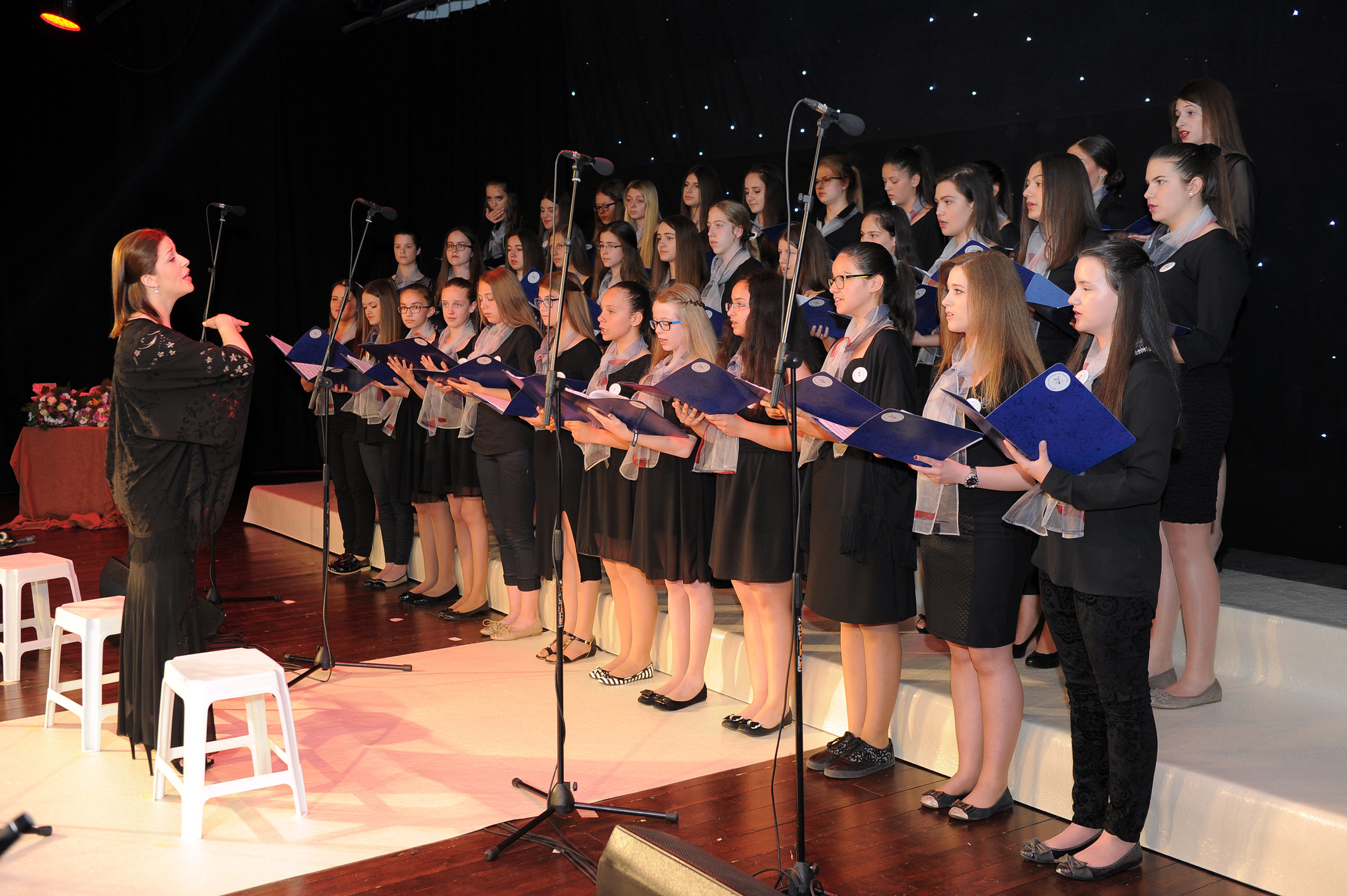 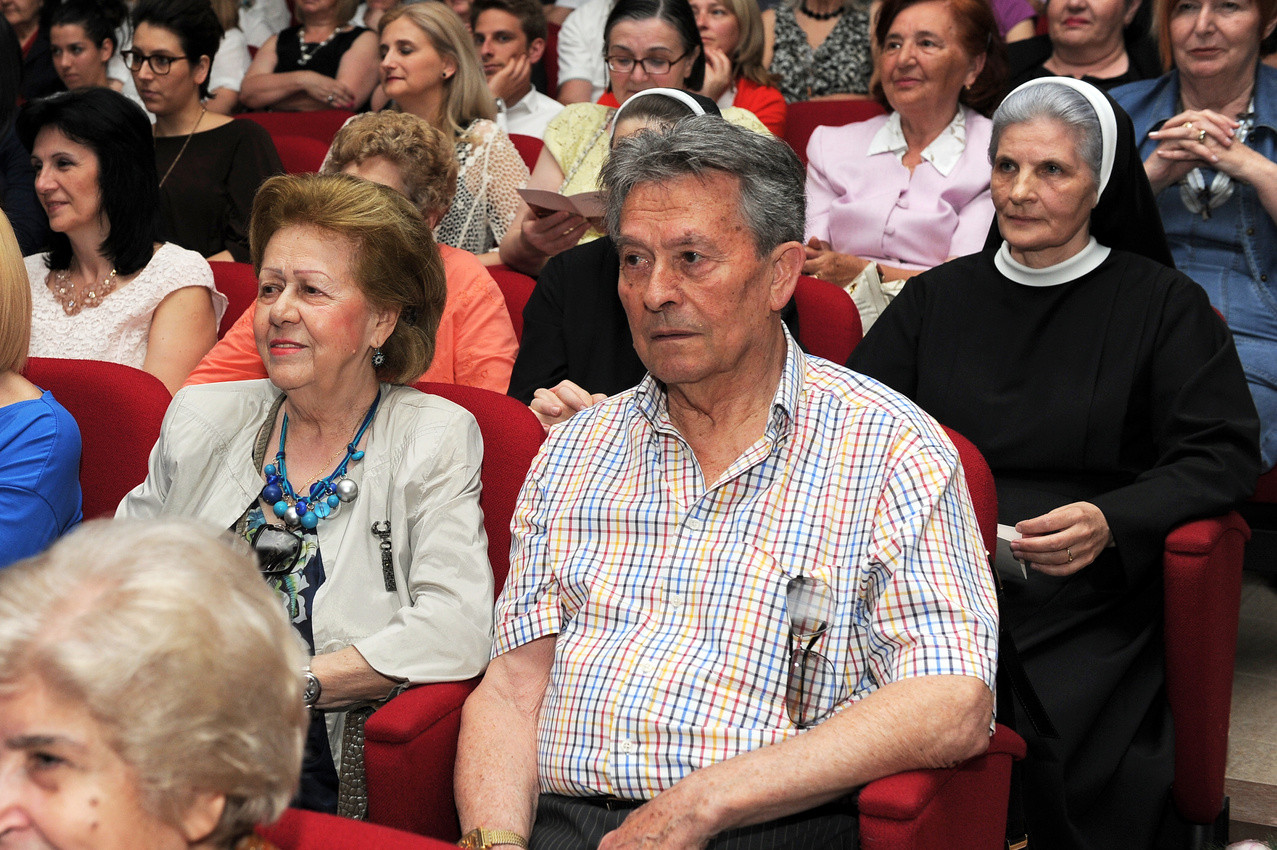 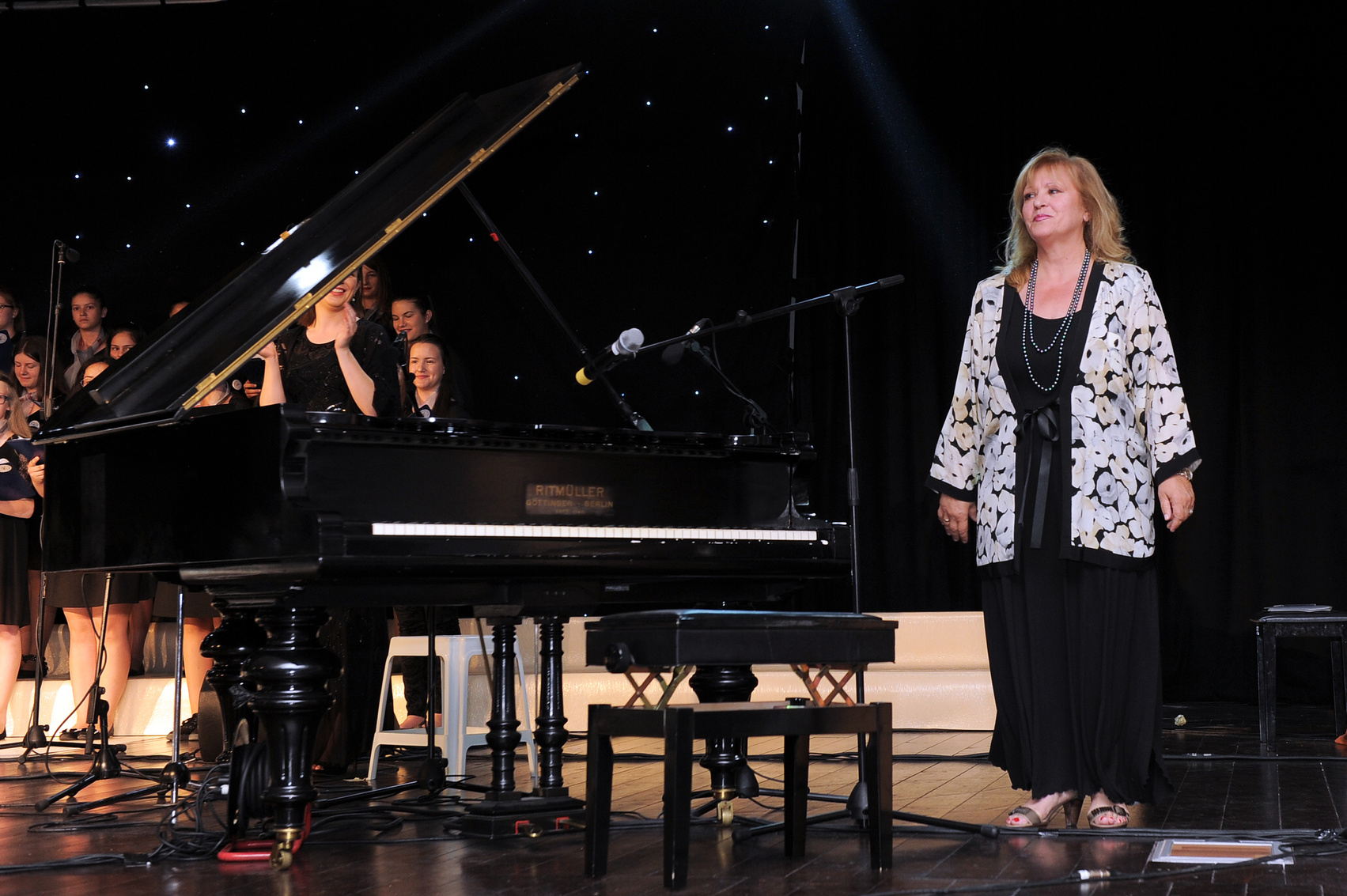 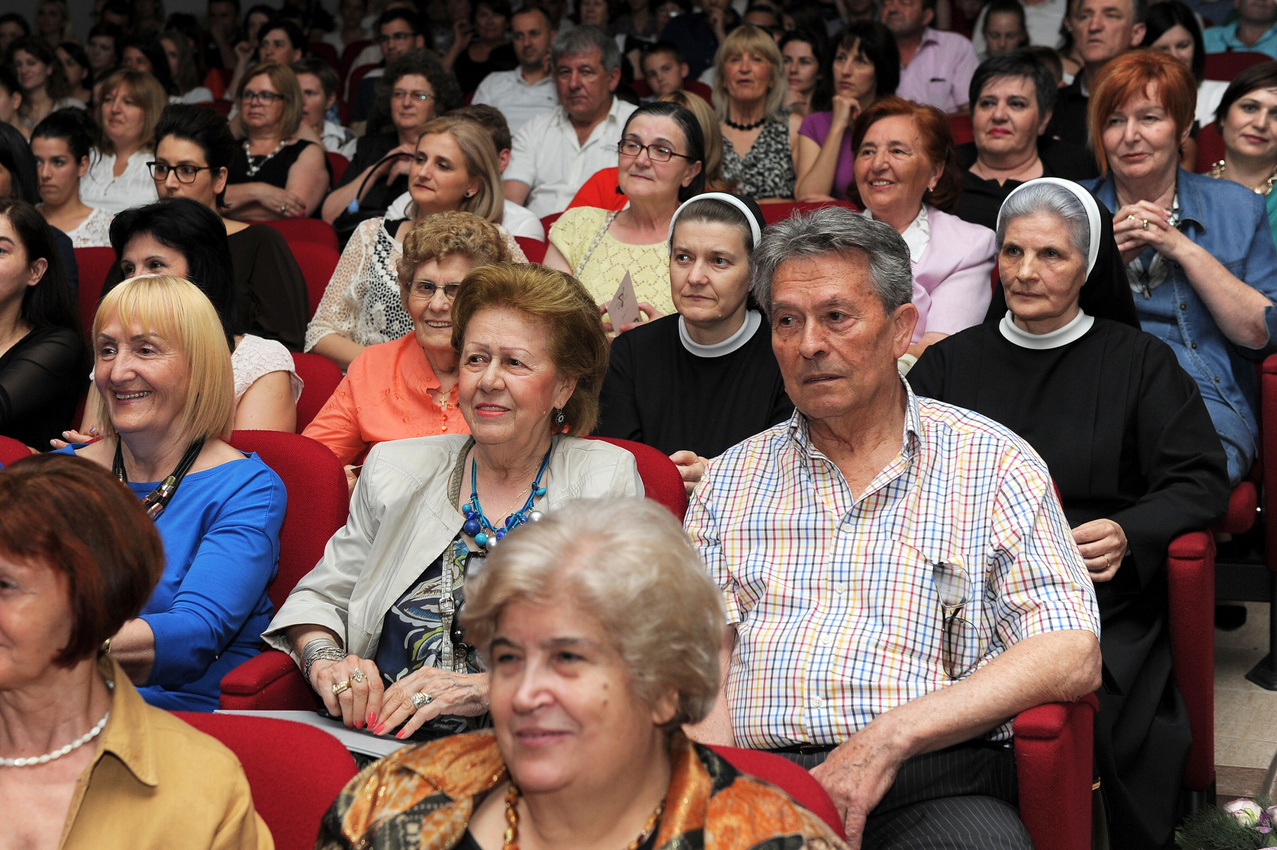 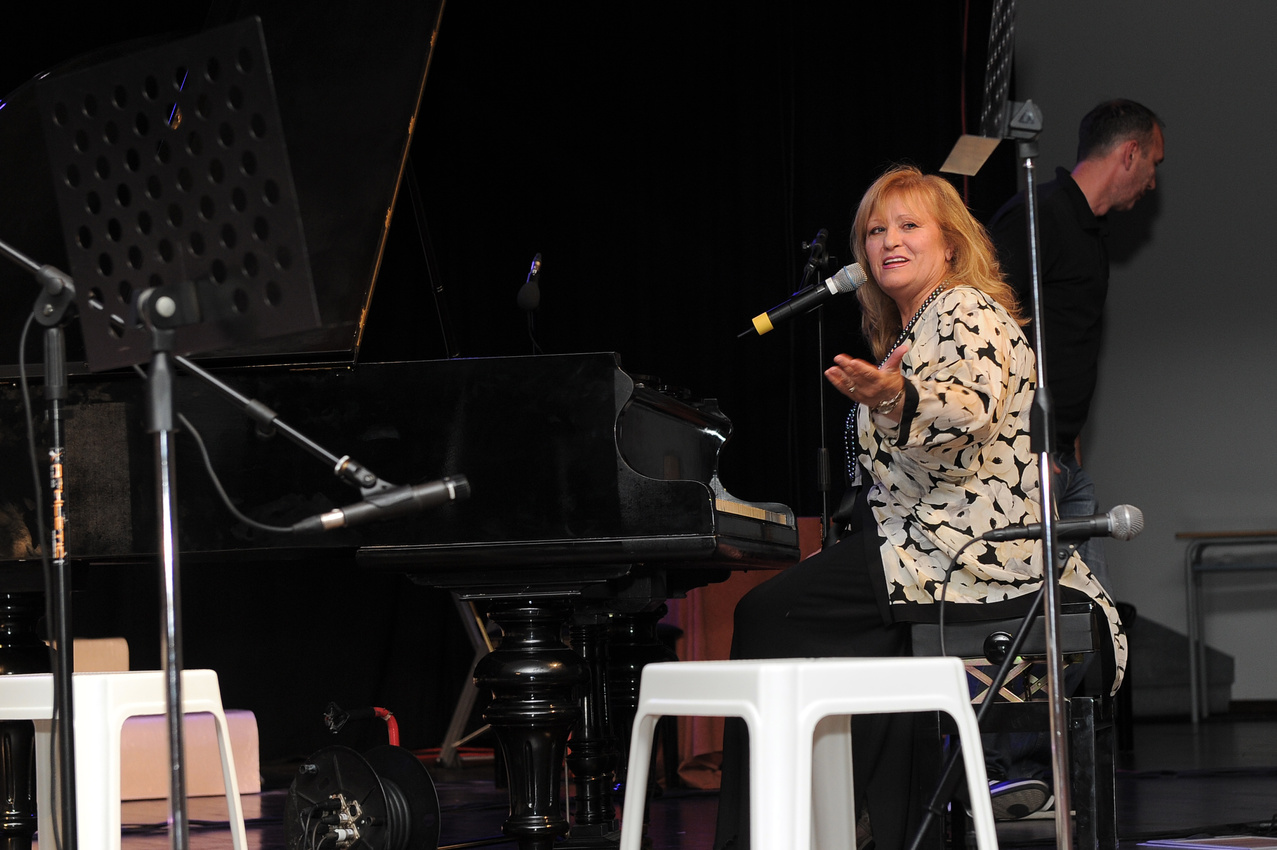 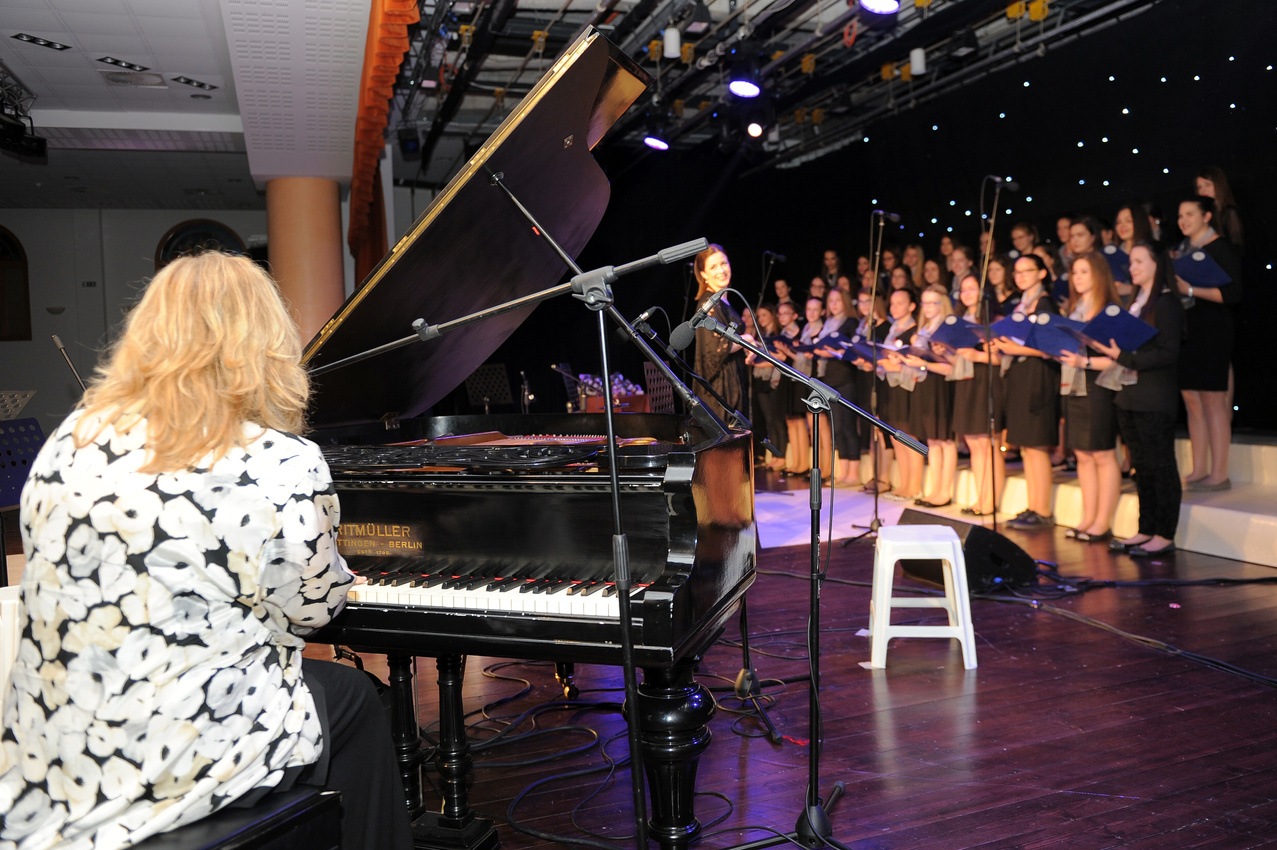 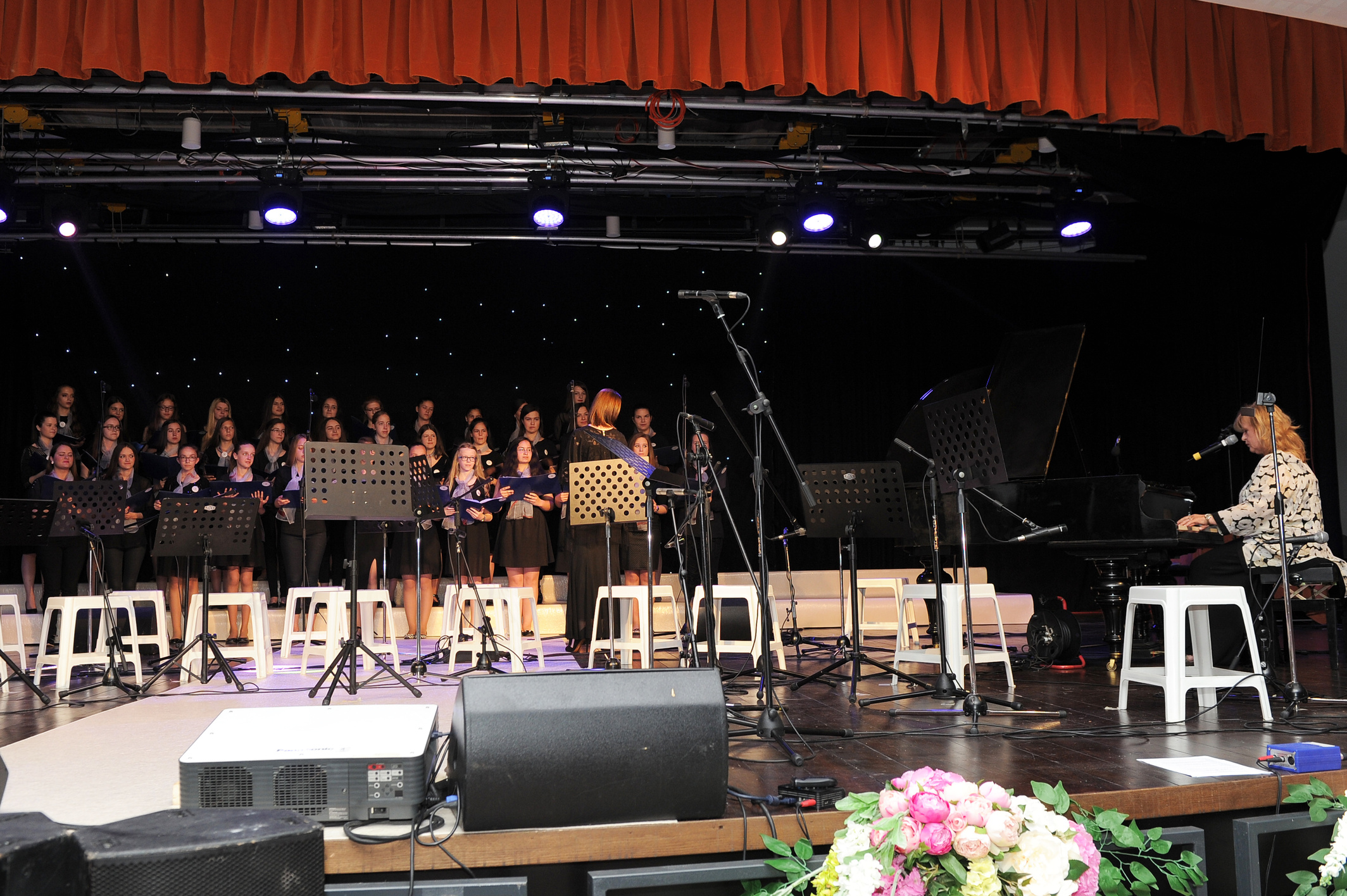 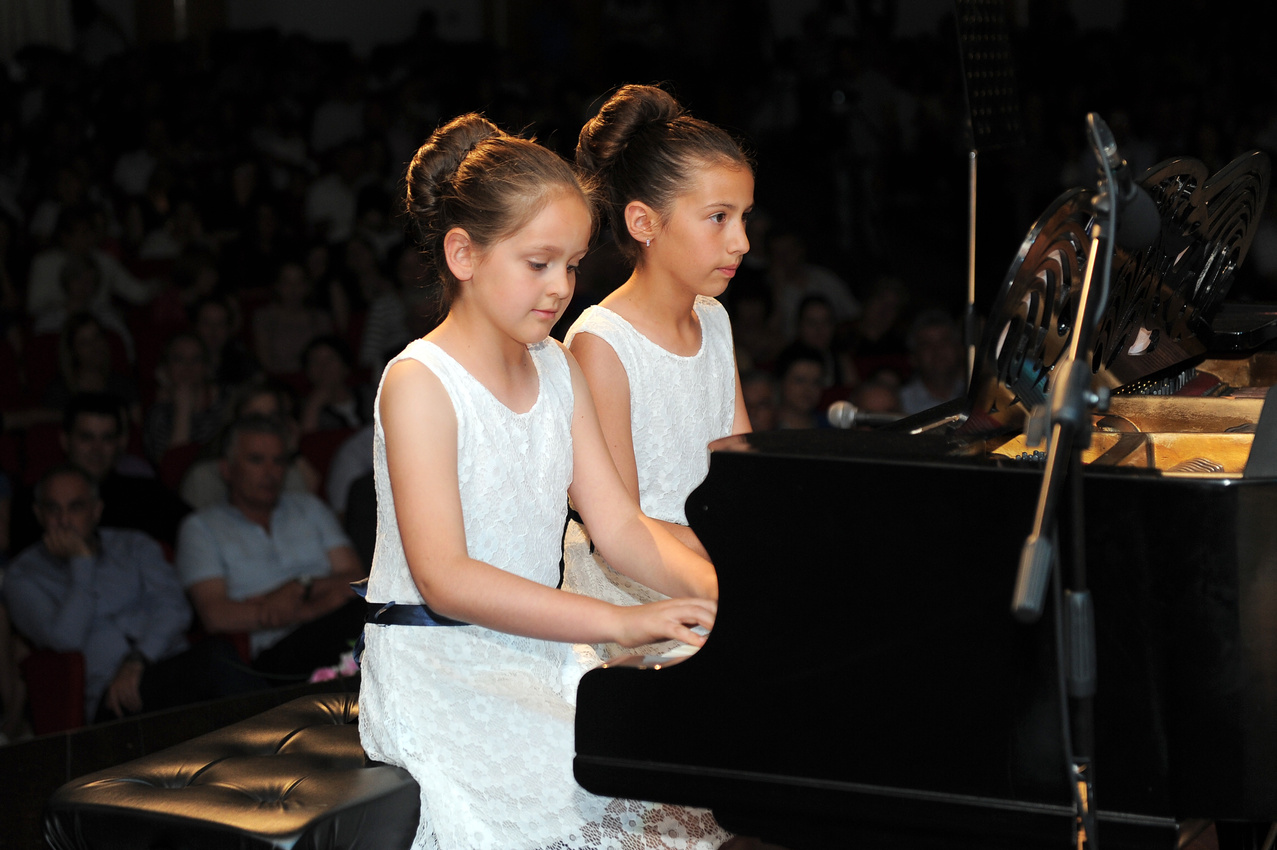 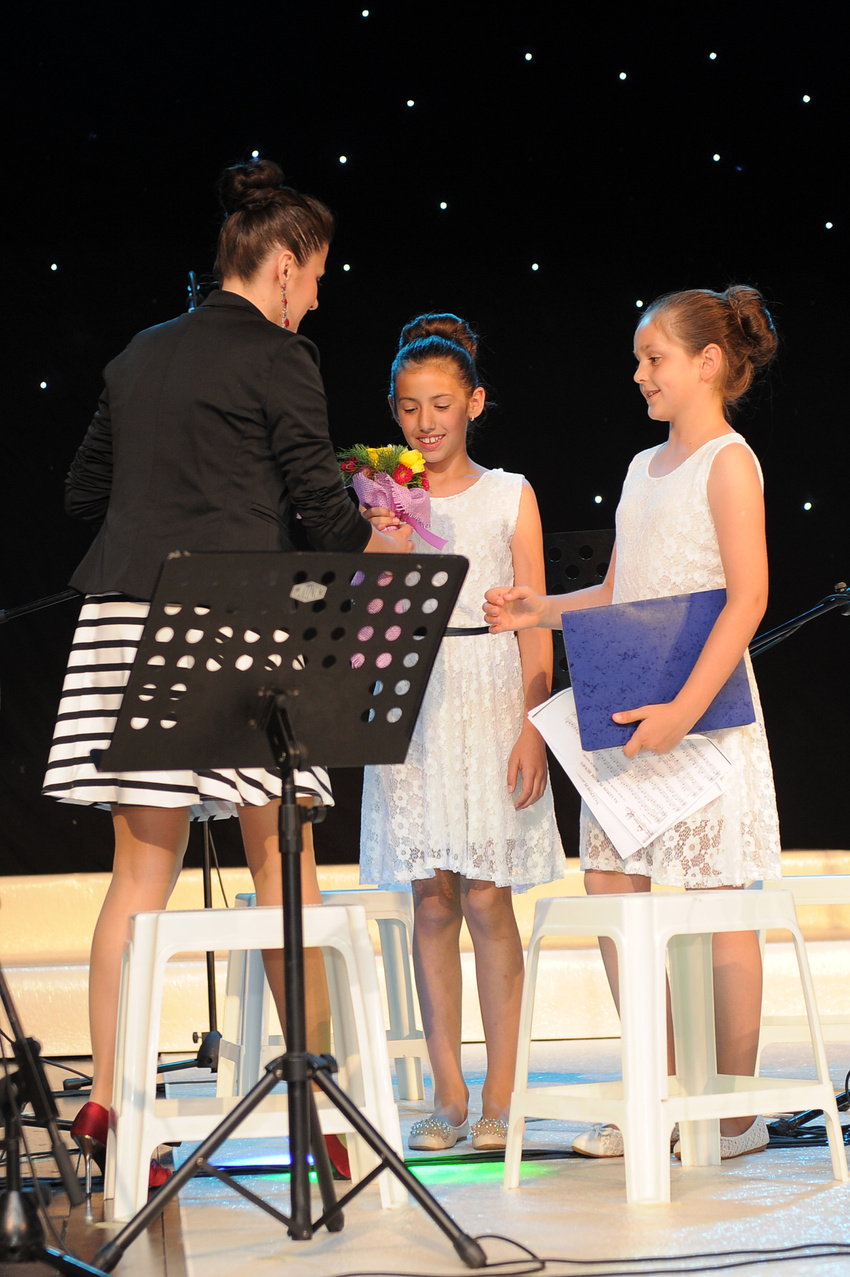 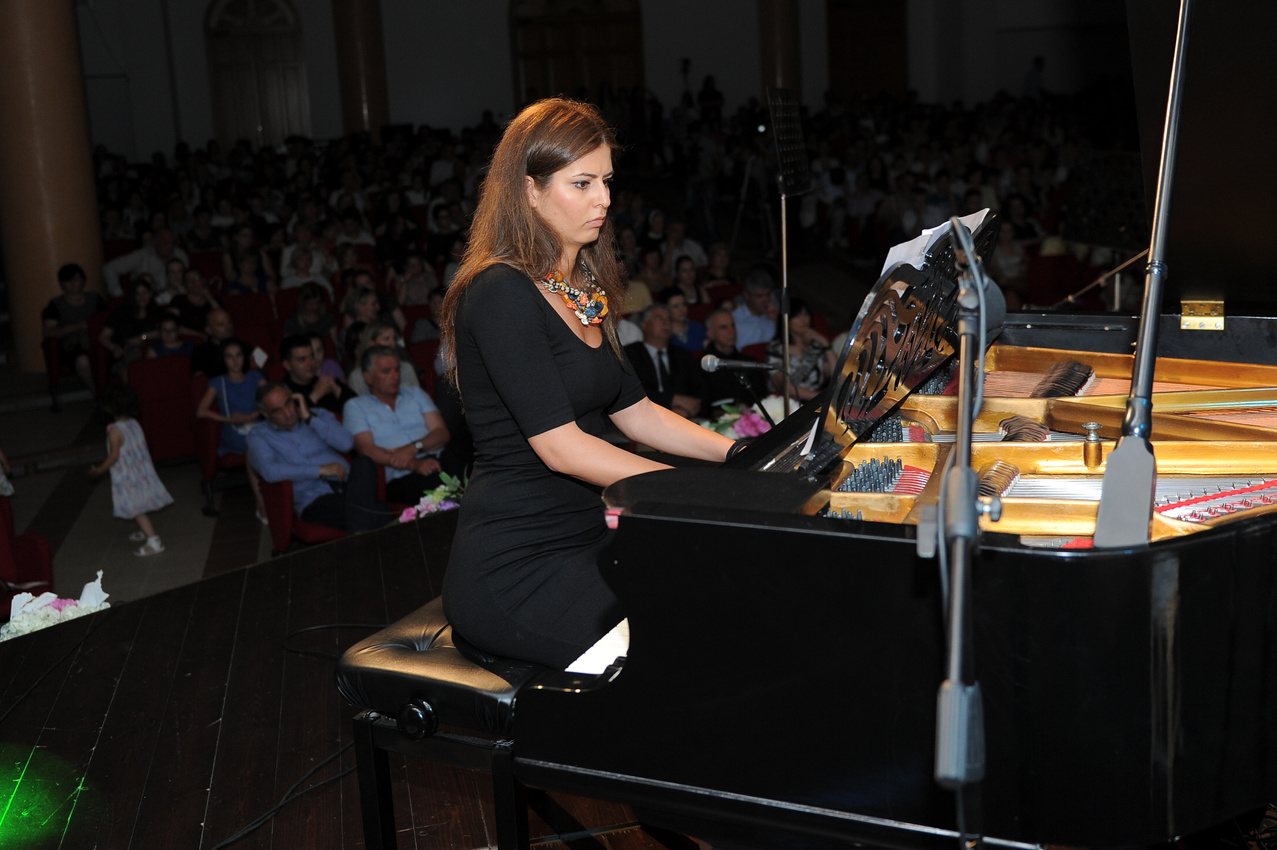 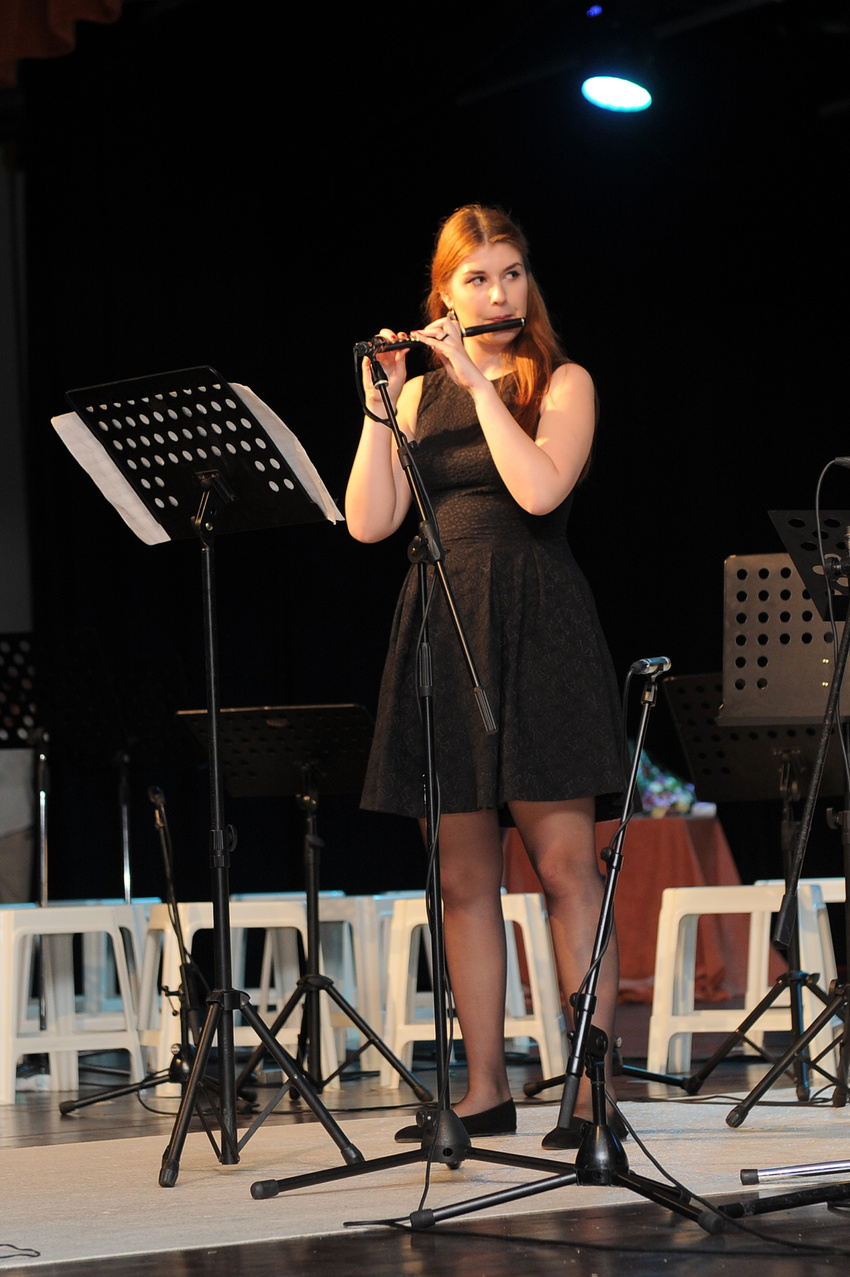 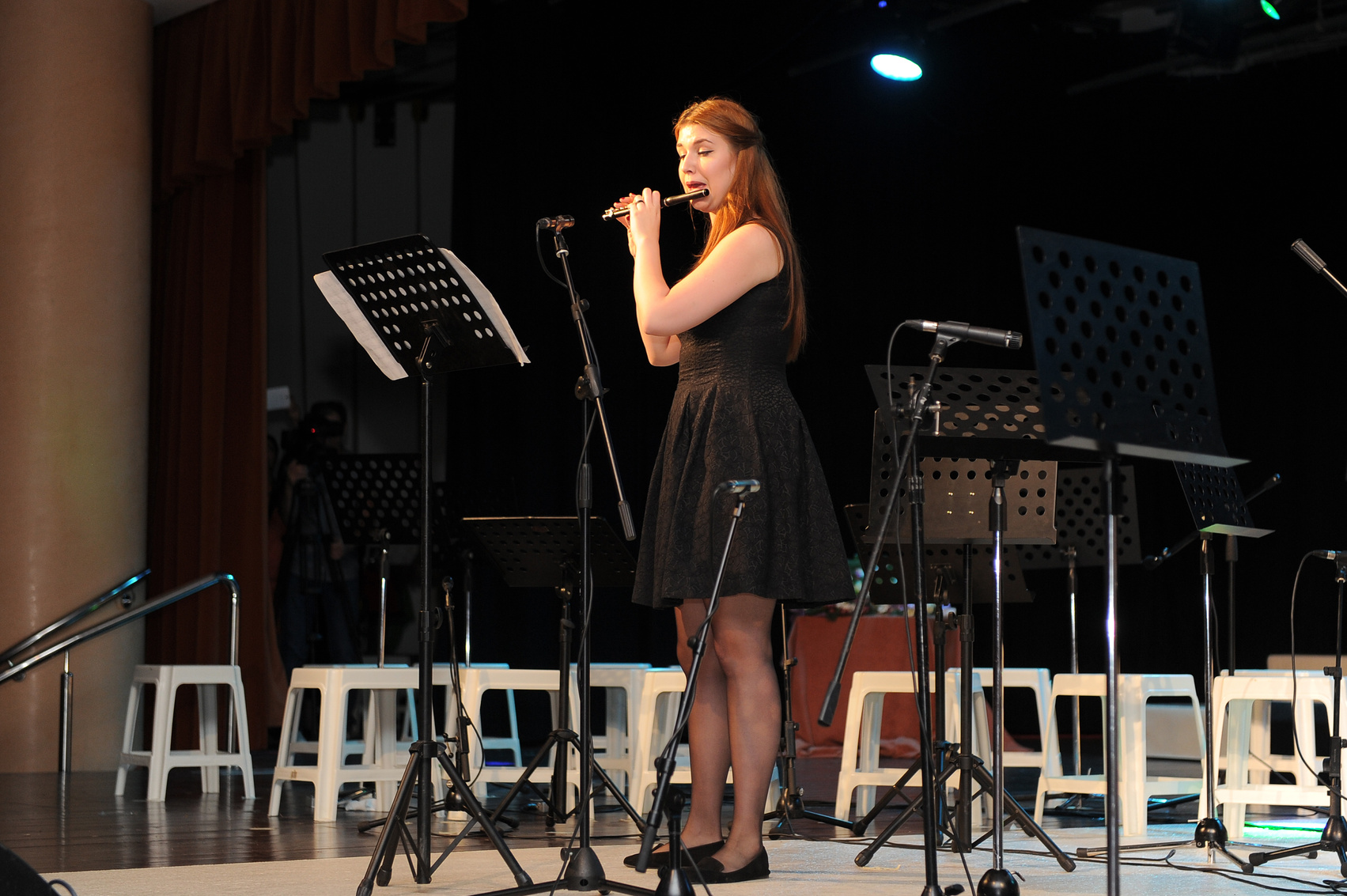 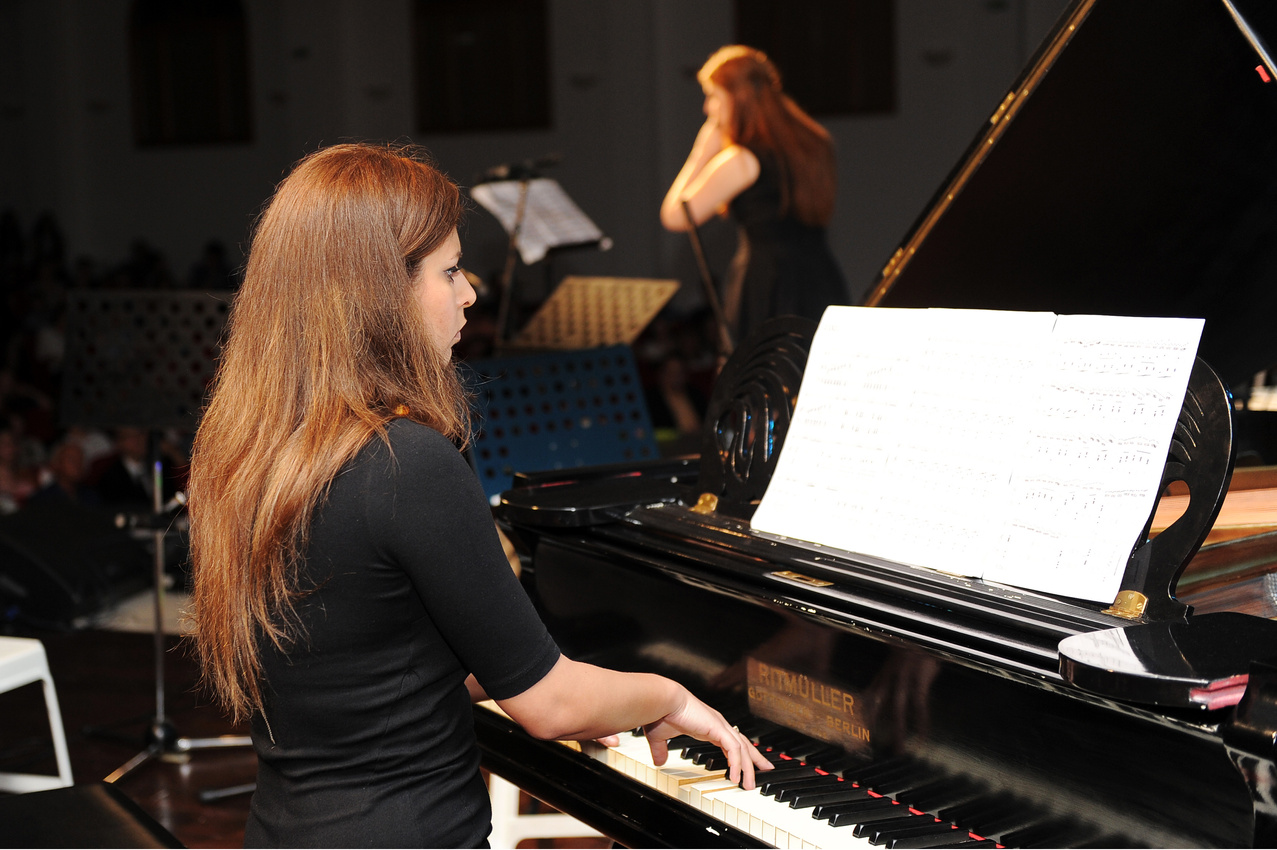